DDEC 44/ISFEC ATLANTIQUE
JUIN 2025
PROGRAMME 2025
CYCLE 2
Cathy NAJM
Baptiste FRESNEAU
PROGRAMME DE FRANçAIS DU CYCLE 2
DDEC 44/ISFEC ATLANTIQUE
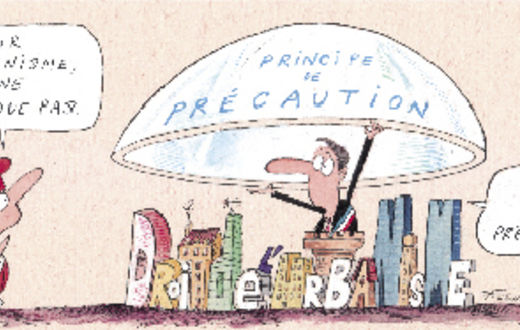 PROGRAMME 2025
CYCLE 2
[Speaker Notes: Avant de commencer, indiquer que nous ne ferons pas une analyse critique des programmes mais nous prenons le parti de présenter les changements à appliquer.]
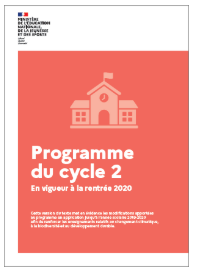 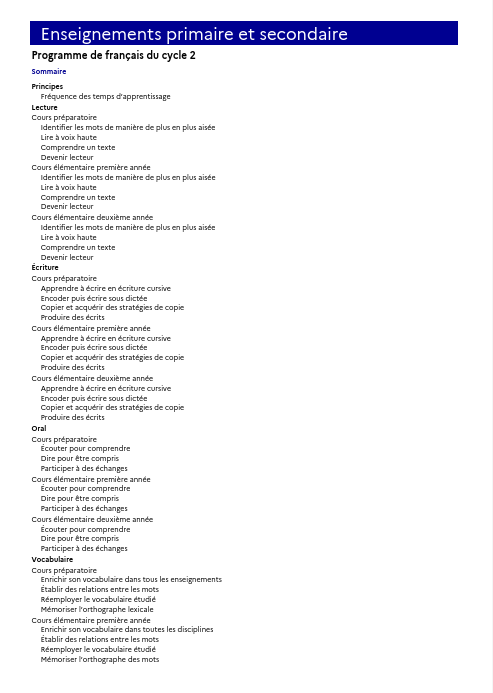 2020
2025
Sommaire
01.
Introduction/rappels
Objectifs du webinaire
02.
Présentation du domaine français cycle 2
03.
04.
Mise en évidence des changements majeurs
05.
Quelques points didactiques
Objectifs 
du webinaire
Pointer les continuités et les changements entre le programme 2020 et le programme 2025
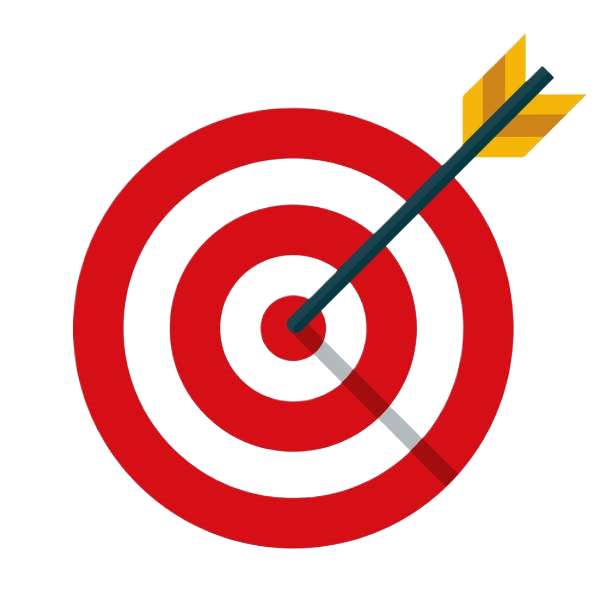 Donner des repères pédagogiques
DDEC 44/ISFEC ATLANTIQUE
JUIN 2025
PROGRAMME 2025
CYCLE 2
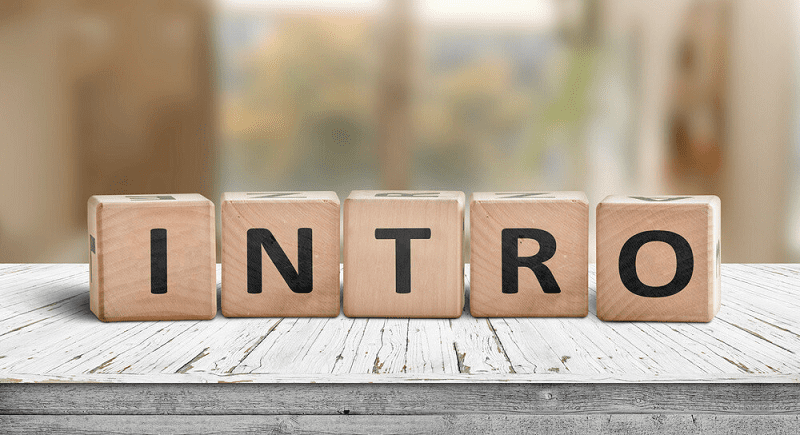 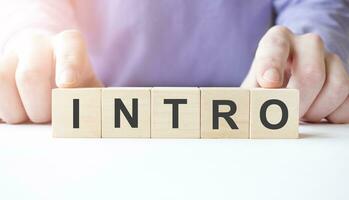 Cathy NAJM
Baptiste FRESNEAU
[Speaker Notes: Une intro générale pour repréciser des éléments de contexte et pour bien préciser que seules 2 domaines sont concernés pour le moment par ces nouveaux programmes]
Mise en application
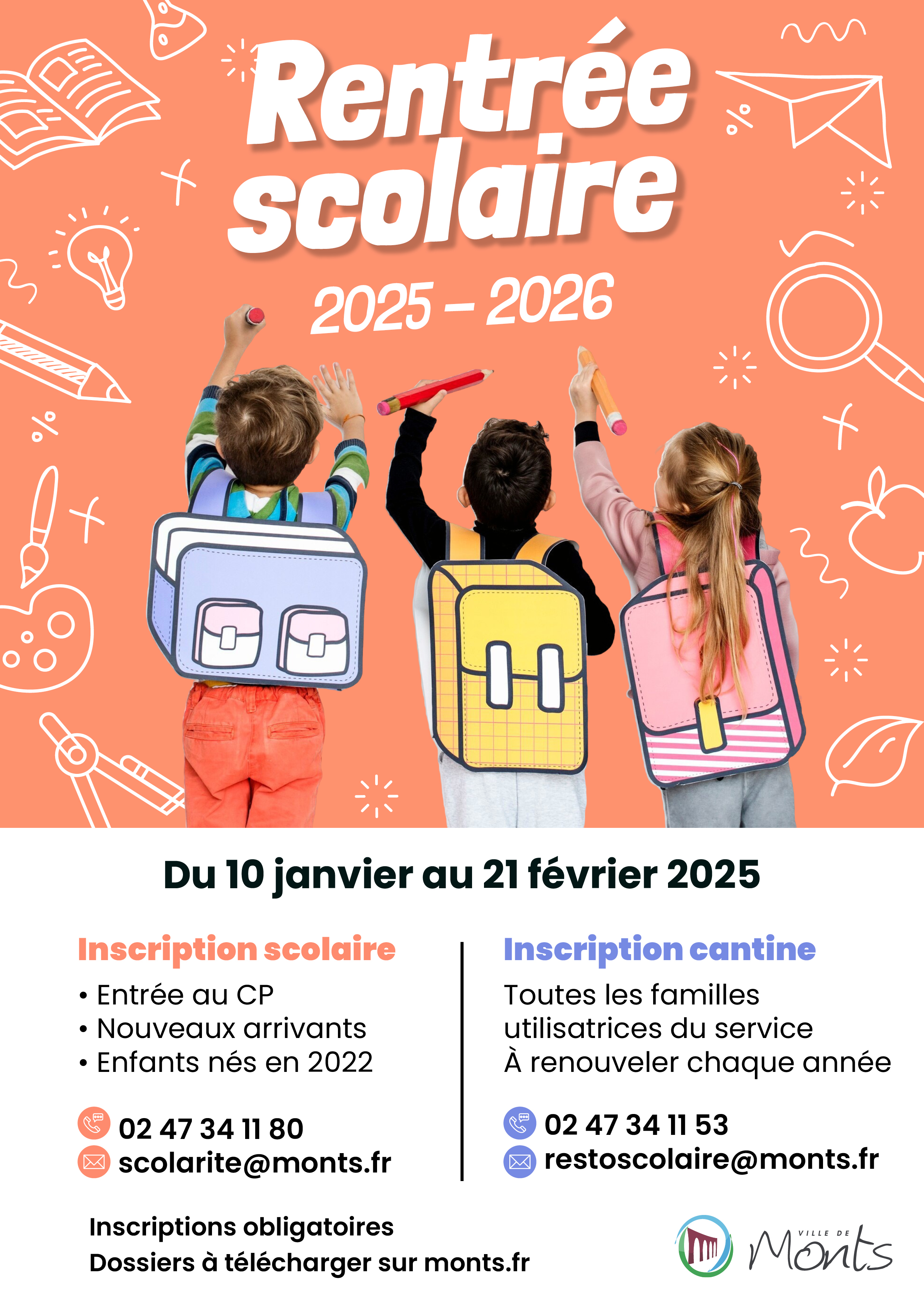 De nouveaux programmes de français et de mathématiques pour les élèves de cycle 2  :

      - sont parus au BO n°41du 31/10/2024  

      - s'appliqueront 
         à la rentrée scolaire 2025.
[Speaker Notes: Bulletin officiel de l'éducation nationale]
Une logique de continuité
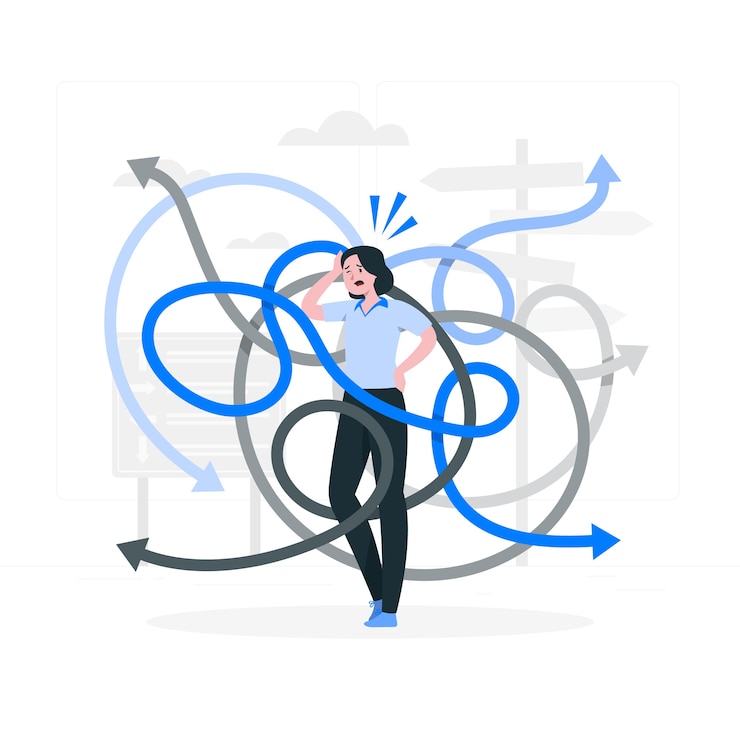 Avec des contenus 
et des préconisations conformes aux GUIDES
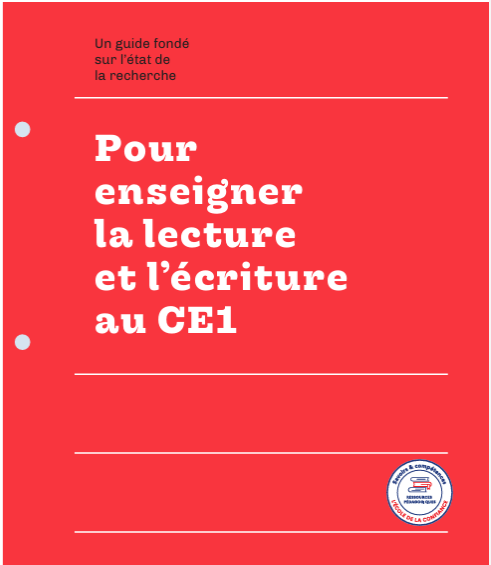 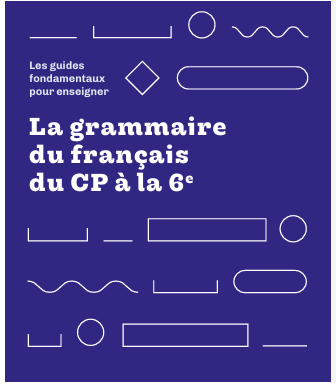 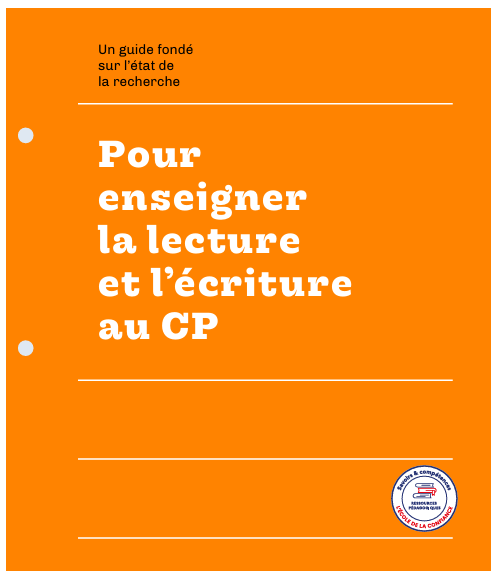 [Speaker Notes: Les guides sont toujours d’actualité
Les programmes s’appuient sur les mêmes recherches pédagogiques et donnent donc les mêmes recommandations pédagogiques]
Une logique de continuité
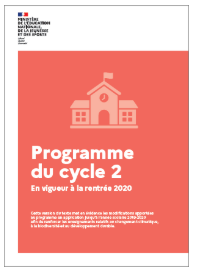 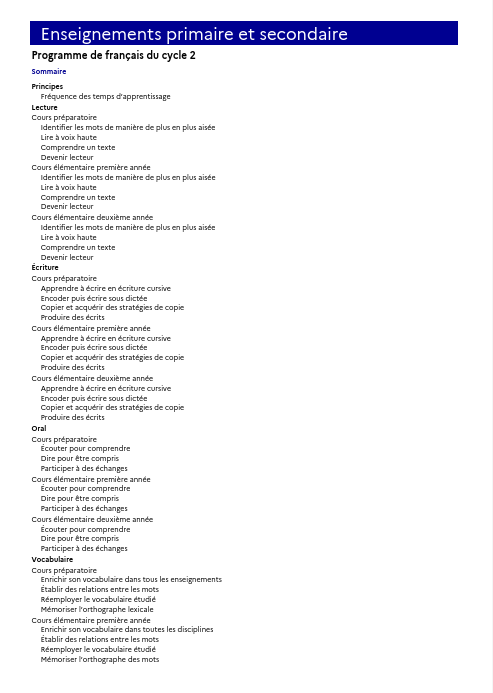 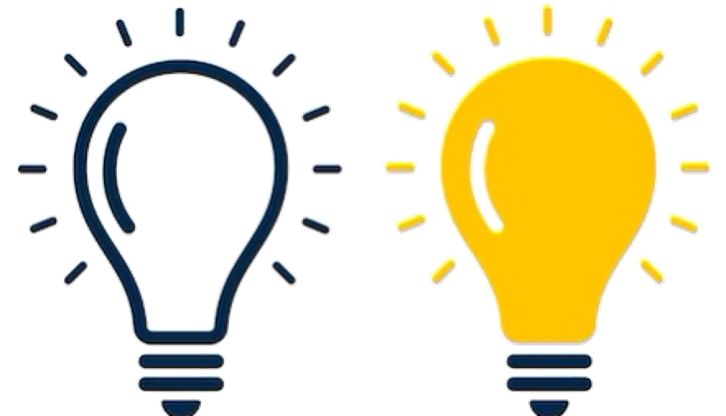 2025
2020
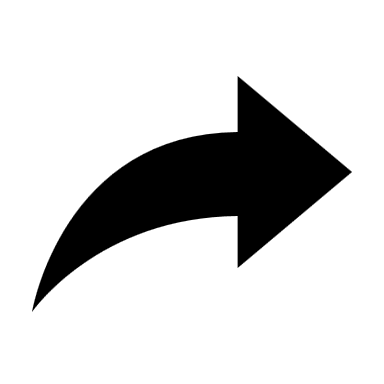 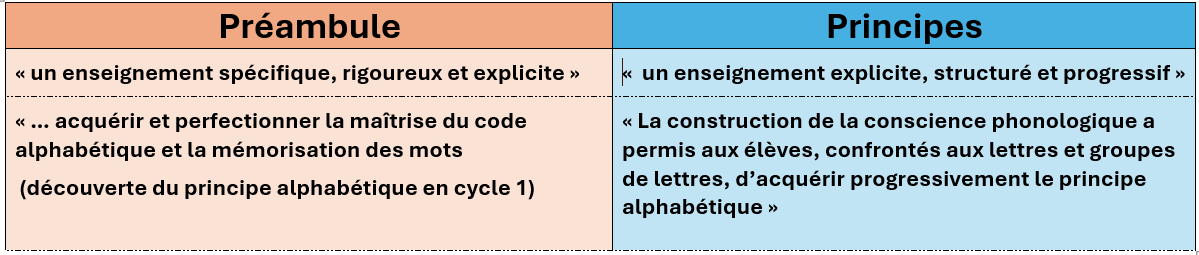 Même priorité donnée à l’apprentissage de la lecture et de l’écriture
Se préparer à apprendre à lire
Programme du cycle 1
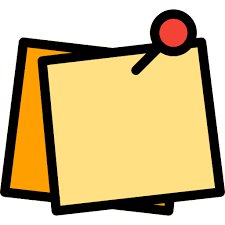 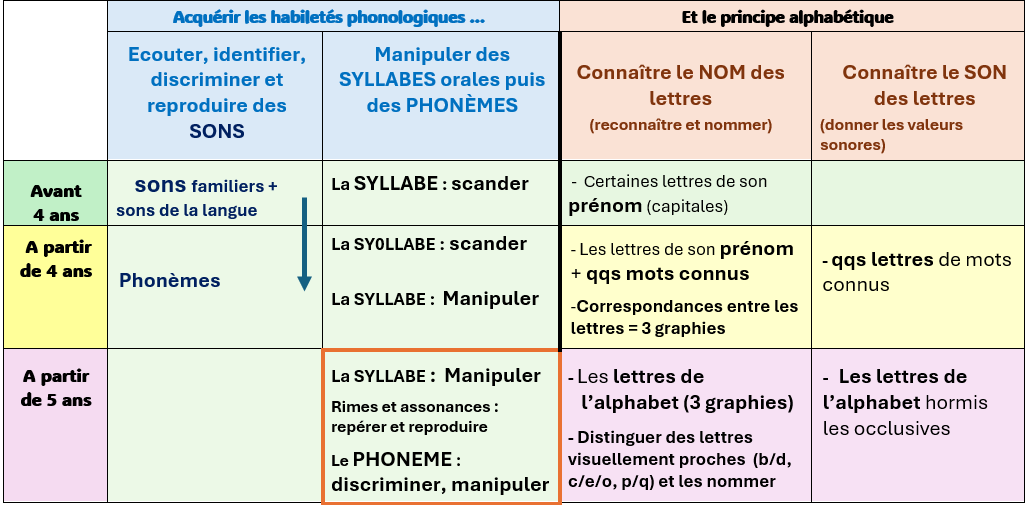 Acquérir les habiletés phonologiques 
et le principe alphabétique
[Speaker Notes: Acquérir le langage oral
Passer de l’oral à l’écrit : se préparer à apprendre à lire
Passer de l’oral à l’écrit ; se préparer à apprendre à érire]
PRIORITÉS DU CYCLE 2
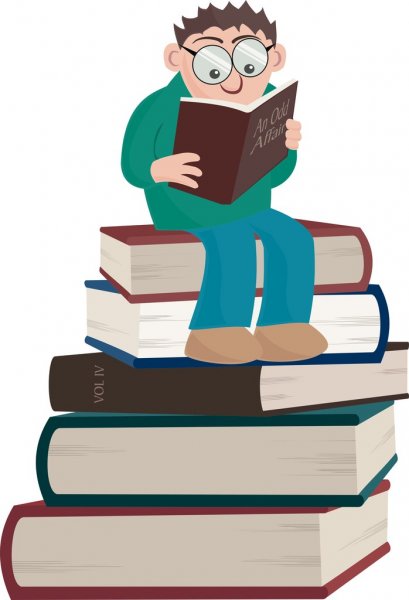 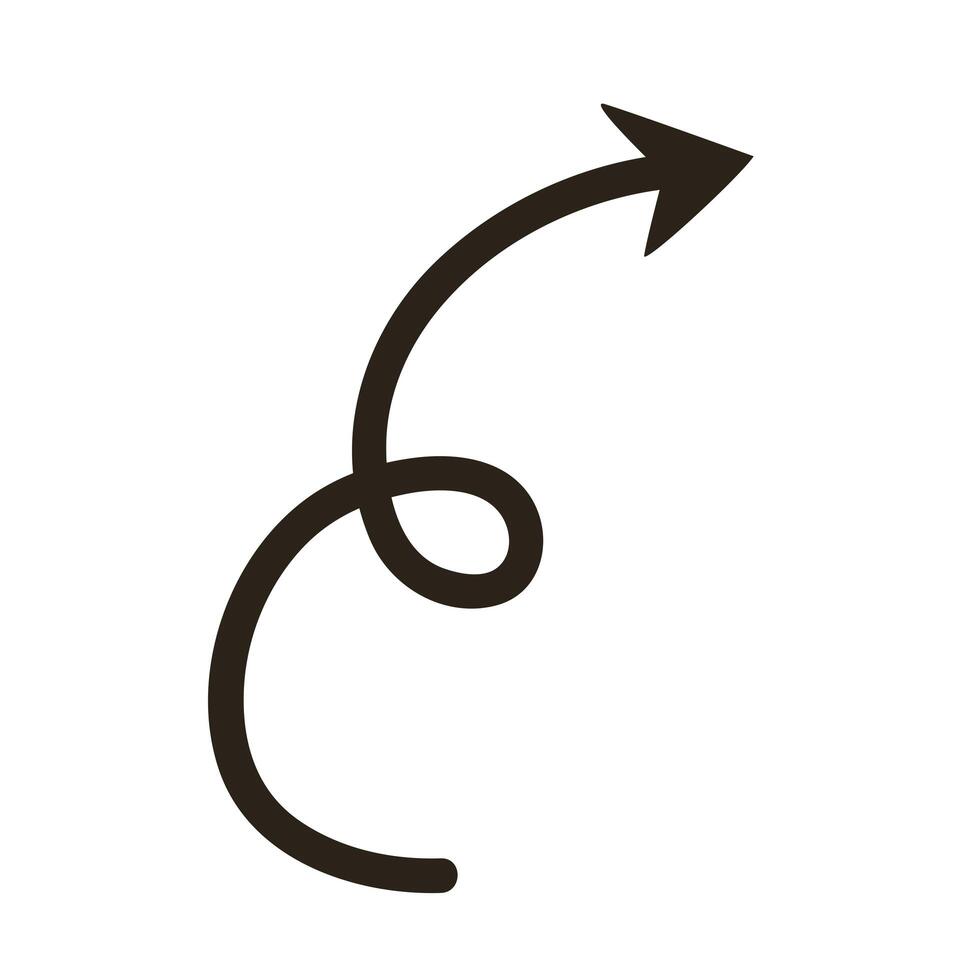 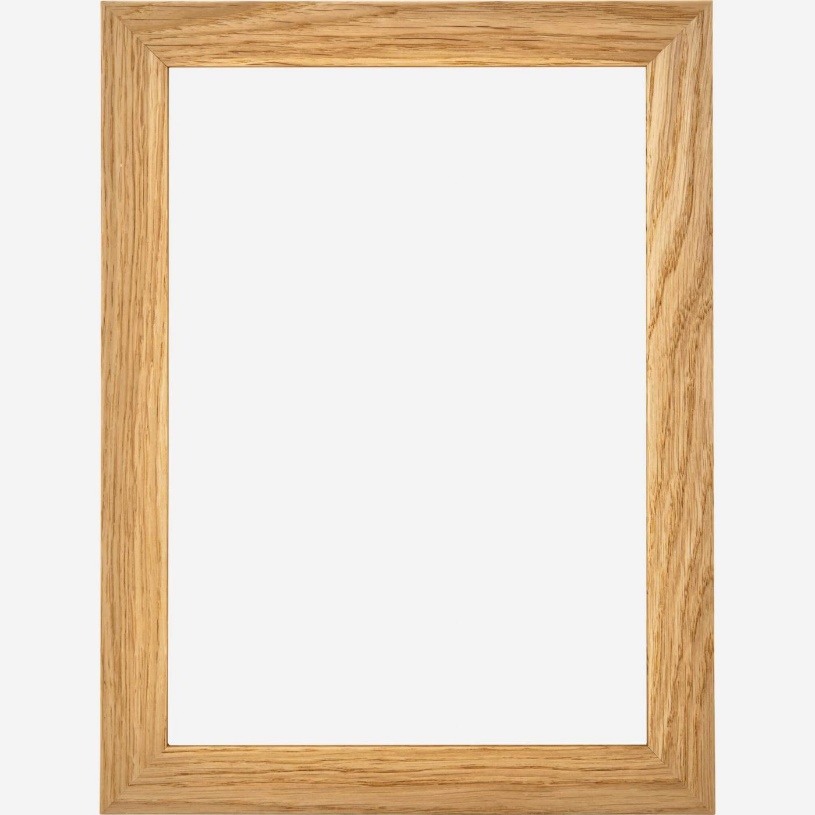 La LECTURE
Construire les fondements de la langue française
(écrit + oral)
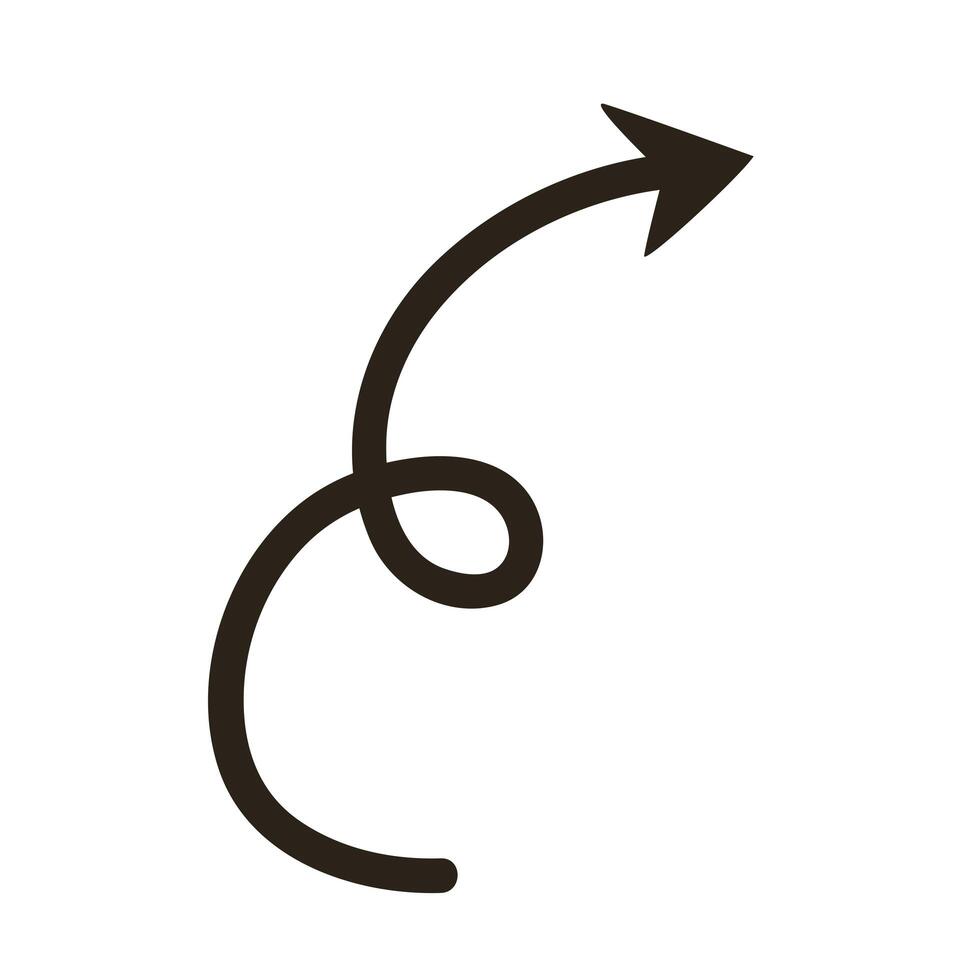 L’INITIATION LITTERAIRE ET LA CONSTRUCTION CULTURELLE
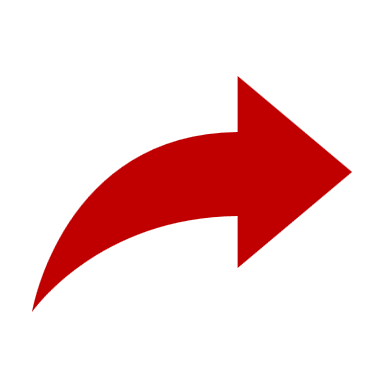 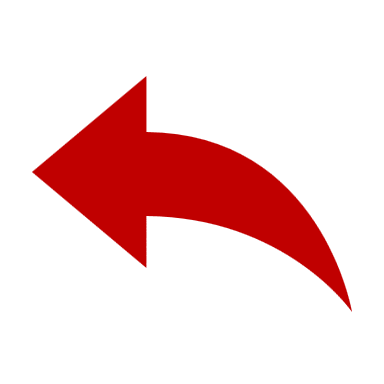 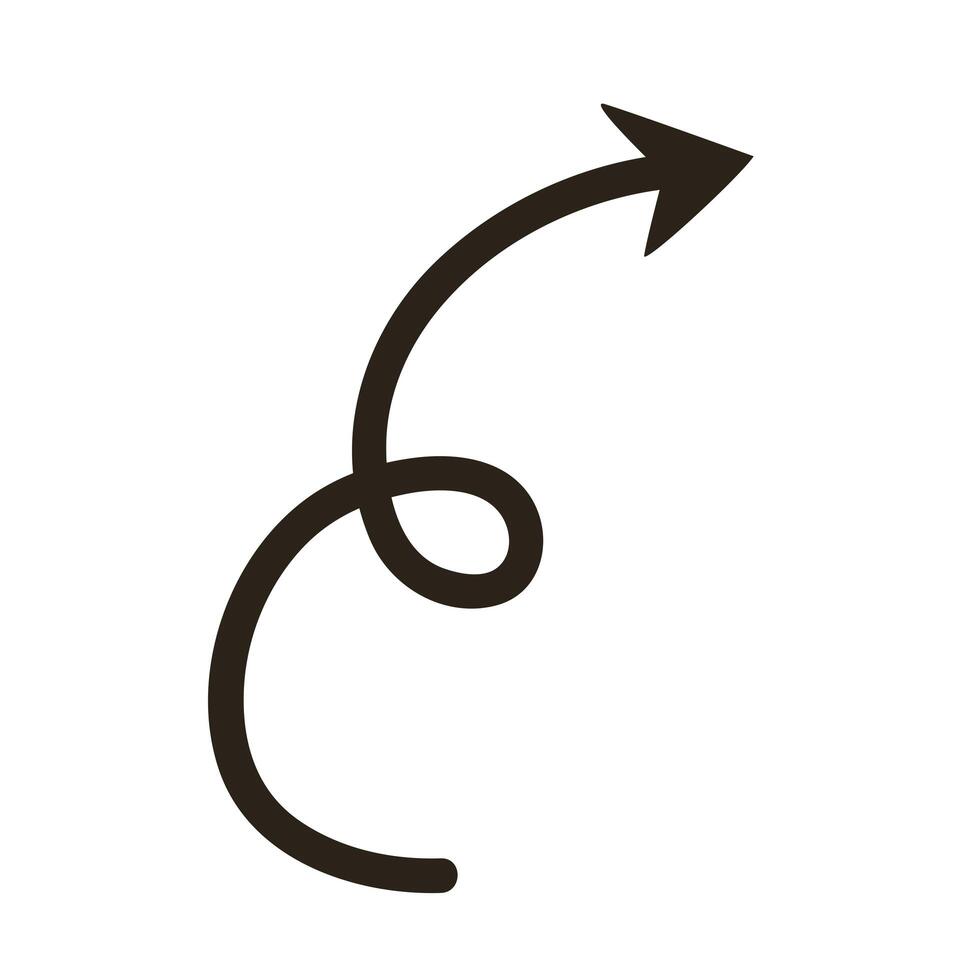 La compréhension des textes
L’apprentissage puis l’automatisation du décodage
Parcours de lecteur
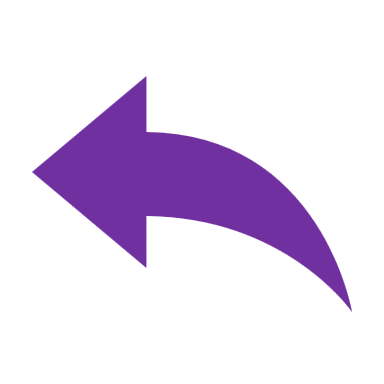 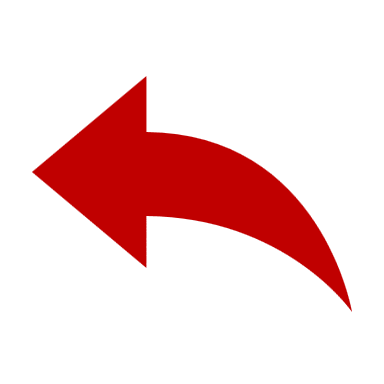 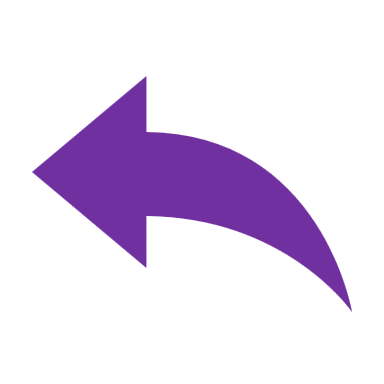 Le VOCABULAIRE
(construire un répertoire lexical solide)
Enseignement explicite des stratégies de compréhension
La lecture à voix haute
[Speaker Notes: Elle doit créer les conditions d’un accueil dans un environnement serein et rassurant en prenant en compte le développement de chaque enfant, afin que chaque élève soit en capacité de poursuivre en confiance l’acquisition des savoirs fondamentaux dont il profitera au cours préparatoire et tout au long de sa scolarité. L’apprentissage du français, langue de scolarisation, est essentiel à la réussite personnelle et scolaire des élèves. 
L’instruction obligatoire pour les enfants dès l’âge de trois ans instaurée par la loi du 26 juillet 2019 fait de l’école maternelle – école de l’épanouissement et des apprentissages initiaux – un cadre essentiel pour acquérir le langage]
ACCENTUATION sur …
la structuration systématique et régulière du VOCABULAIRE à travers des séquences dédiées
- des séances spécifiques de LECTURE à
 VOIX HAUTE
l’apprentissage de l’écriture cursive dont les majuscules (CE1 / CE2)
- les exercices réguliers de dictée et de copie
Passage d’une logique de progression au sein du cycle
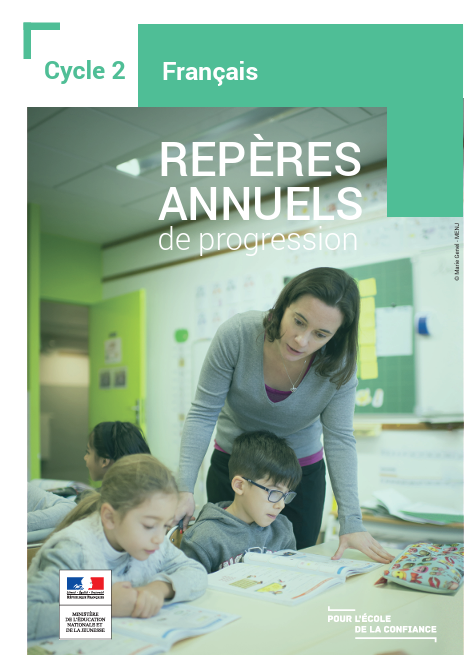 2020
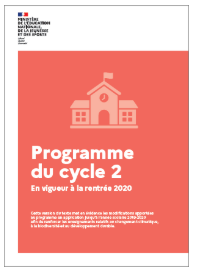 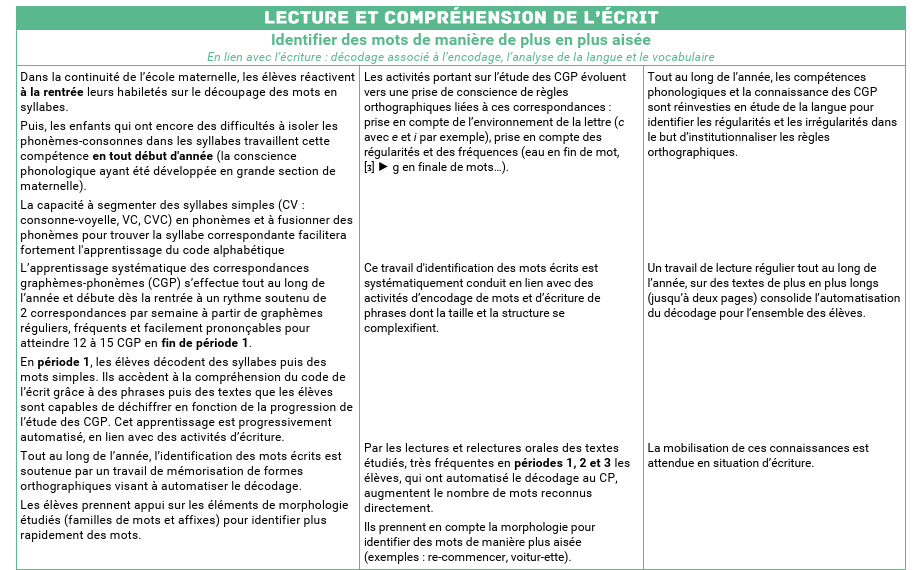 = repères indicatifs (annexes aux programmes)
… à une progression par niveau de classe, articulée autour d’objectifs précis
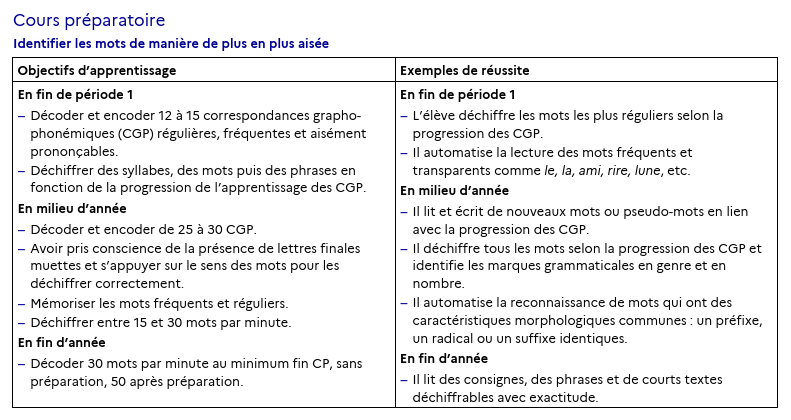 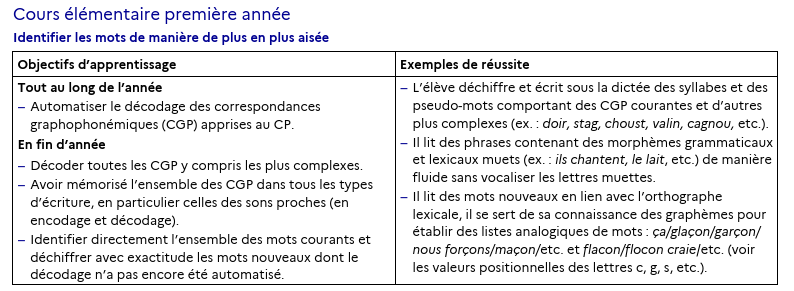 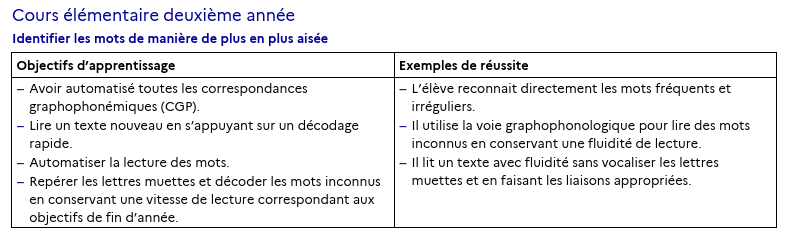 Selon un rythme imposé et précis
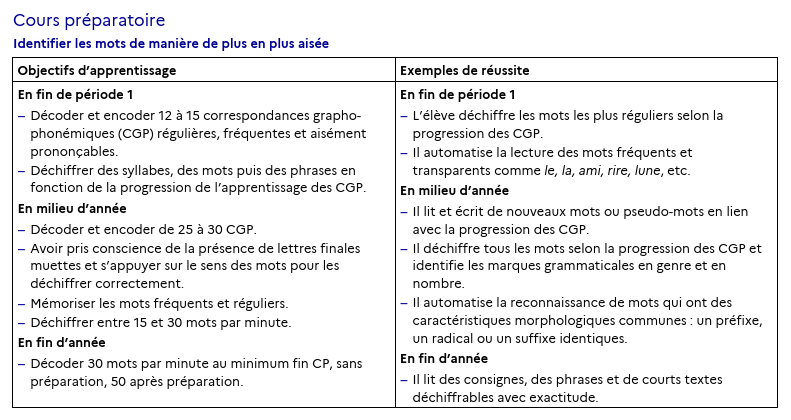 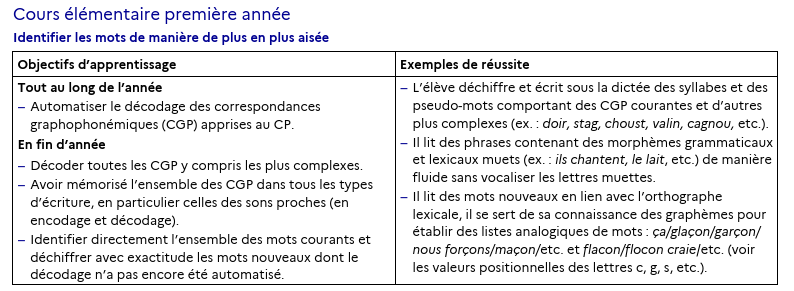 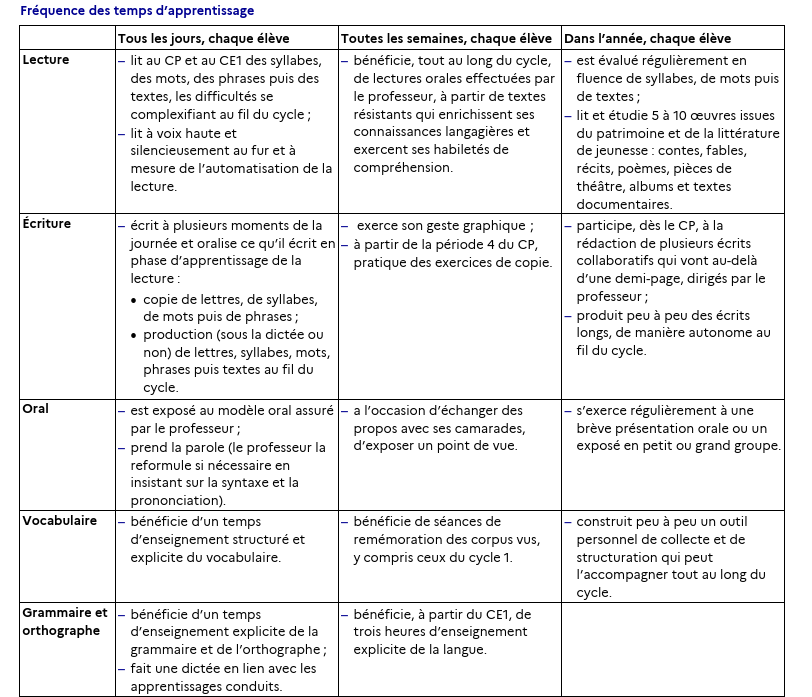 Tableau de fréquence des temps d’apprentissage pour les 10h hebdomadaires dédiées à l’enseignement du français
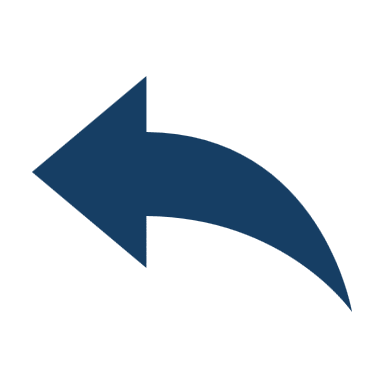 Dont 3 h pour l’enseignement explicite de la langue (grammaire/orth)
Des exemples de réussite…
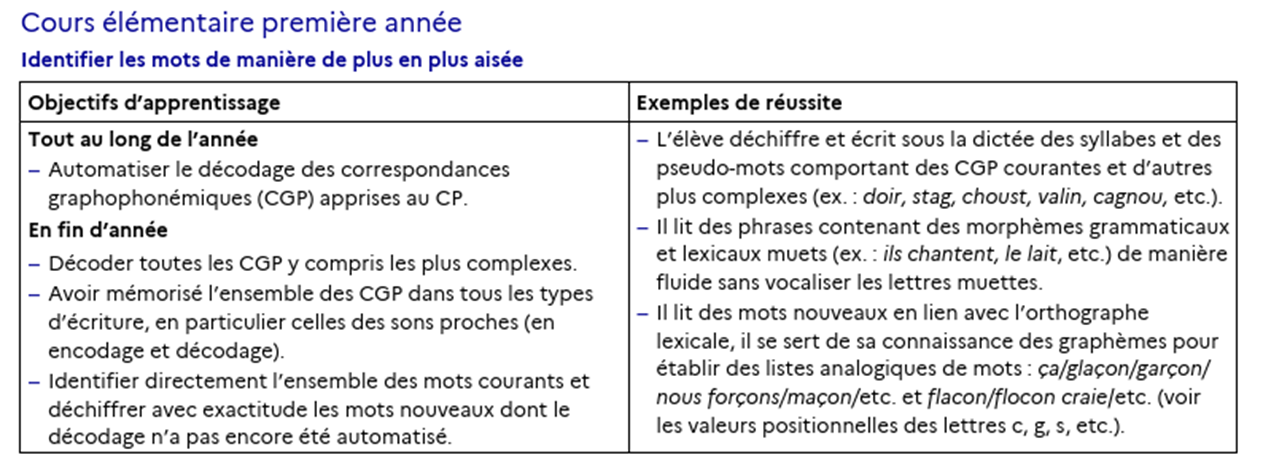 Un enseignement explicite
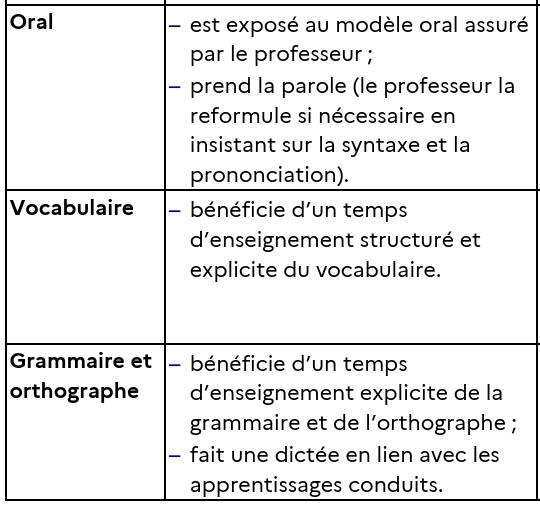 Principes 
« Tout comme l’ensemble des domaines du cycle 2, l’enseignement du français participe à établir les savoirs fondamentaux des élèves dans le cadre d’un enseignement explicite, structuré et progressif »
14 fois
- Par un enseignement structuré explicite, progressif (…)  // le professeur explicite les tracés et les stratégies de copie dans des séances spécifiques
Ecriture
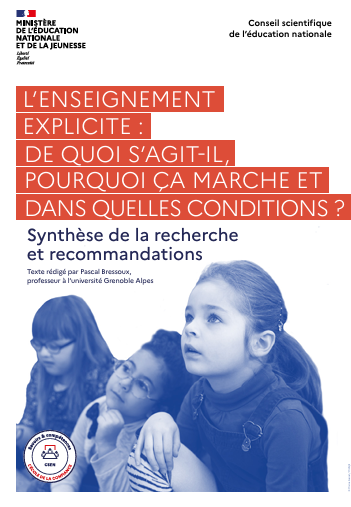 Enseignement explicite vs Enseigner explicitement
Consacrer un temps suffisant aux répétitions, aux verbalisations qui guident l’action, à l’explication collective des conditions de réussite des tâches, parce que « réussir n’est pas comprendre » (S Cèbe et P. Picard) 
« Réussir pour comprendre : le rôle des pratiques d’enseignement dans le développement des compétences requises à et par l’école », Article paru en 2009 dans la revue du GFEN « Dialogue » n°134
https://www.reseau-canope.fr/fileadmin/user_upload/Projets/conseil_scientifique_education_nationale/CSEN_Synthese_enseignement-explicite_juin2022.pdf
[Speaker Notes: Modelage/ la pratique dirigée/ pratique autonome]
DDEC 44/ISFEC ATLANTIQUE
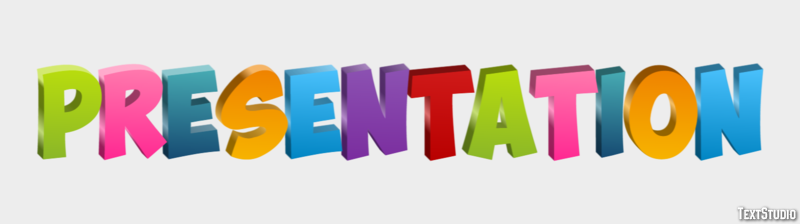 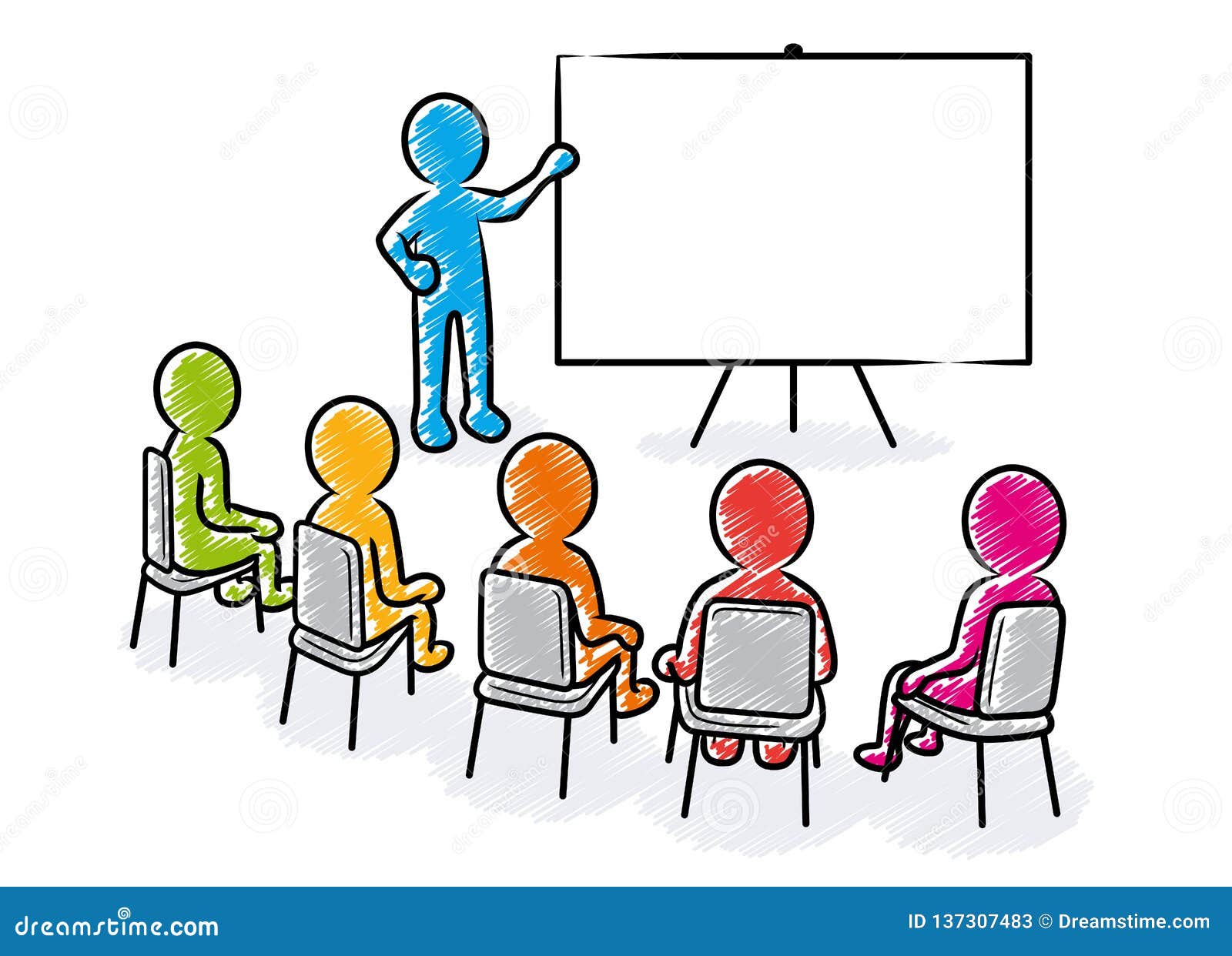 Développement et  structuration du langage oral et écrit
Entrons dans le PROGRAMME  2025
CYCLE 2
Sous-domaines et enseignements
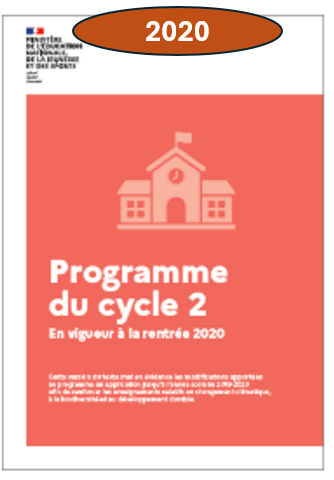 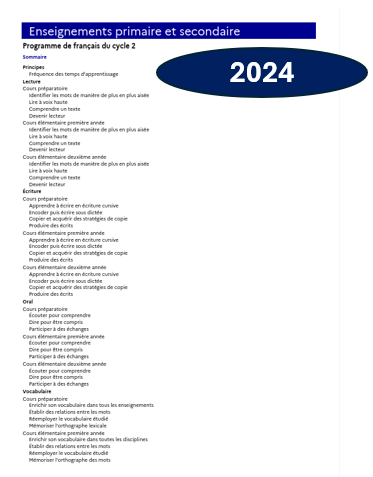 Lecture  
Ecriture
oral 
VOCABULAIRE
Grammaire et 
                 orthographe
Langage oral 
Lecture et
 compréhension de 
l’écrit
Ecriture
Etude de la langue 
 (grammaire, orthographe, lexique)
2025
Compétences travaillées (« thématiques »)
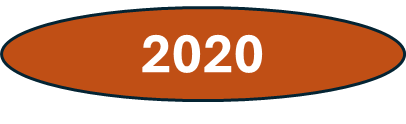 2025
Compétences spécifiques
Lecture

 - identifier des mots de manière de plus en plus aisée 
 - comprendre un texte 
devenir lecteur 
- lire à voix haute
Lecture et compréhension de l’écrit
 - identifier des mots de manière de plus en plus aisée 
 - comprendre un texte et contrôler sa compréhension 
 - pratiquer différentes formes de lecture 
 - lire à voix haute.
Compétences travaillées (« thématiques »)
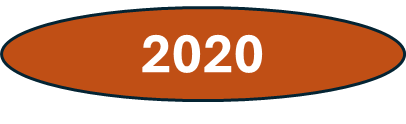 2025
Compétences spécifiques
Ecriture
 - apprendre à écrire en écriture cursive 
 - encoder puis écrire sous dictée 
 - copier et acquérir des stratégies de copie 
- produire des écrits
Ecriture
 - copier 
 - écrire des textes en commençant à s’approprier une démarche 
- réviser et améliorer l’écrit qu’on a produit
Compétences travaillées (« thématiques »)
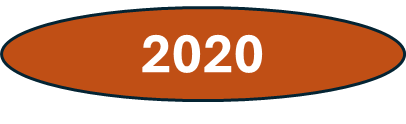 2025
Compétences spécifiques
Langage ORAL
 -  écouter pour comprendre des messages oraux ou des textes lus par l’adulte 
 -  dire pour être entendu et compris 
participer à des échanges dans des situations diverses 
adopter une distance critique par rapport au langage produit
ORAL
 - écouter pour comprendre  
 - dire pour être compris 
 - participer à des échanges
Compétences travaillées (« thématiques »)
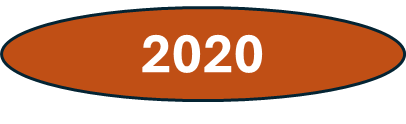 2025
Compétences spécifiques
Etude de la langue
 - passer de l’oral à l’écrit 
 - construire le lexique 
 s’initier à l’orth. lexicale
se repérer dans la phrase simple 
Maîtriser l’orthographe grammaticale de base
Grammaire et orthographe
 - se repérer dans la phrase simple 
 - découvrir, comprendre et mettre en oeuvre l’orthographe grammaticale
3 h à partir du CE1
Compétences travaillées (« thématiques »)
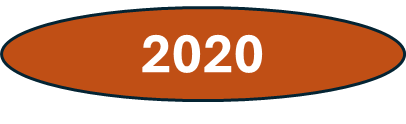 2025
Compétences spécifiques
Vocabulaire
 - enrichir son vocabulaire dans tous les enseignements (CP) / dans toutes les disciplines (CE1/CE2)
établir des relations entre les mots
réemployer le vocabulaire étudié 
mémoriser l’orthographe des mots
Etude de la langue
 - passer de l’oral à l’écrit 
 - construire le lexique 
 s’initier à l’orth. lexicale 
se repérer dans la phrase simple 
Maîtriser l’orthographe grammaticale de base
Compétences travaillées
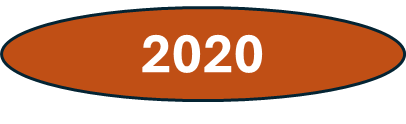 2025
Compétences spécifiques
Lecture et compréhension de l’écrit
 - identifier des mots de manière de plus en plus aisée 
 - comprendre un texte et contrôler sa compréhension 
 - pratiquer différentes formes de lecture 
 - lire à voix haute.
Lecture

 - identifier des mots de manière de plus en plus aisée 
 - comprendre un texte 
devenir lecteur 
- lire à voix haute
Des éléments de continuité
Lecture
Apprentissage des correspondances graphèmes/phonèmes = systématique, intensif, structuré et quotidien (« gammes »)
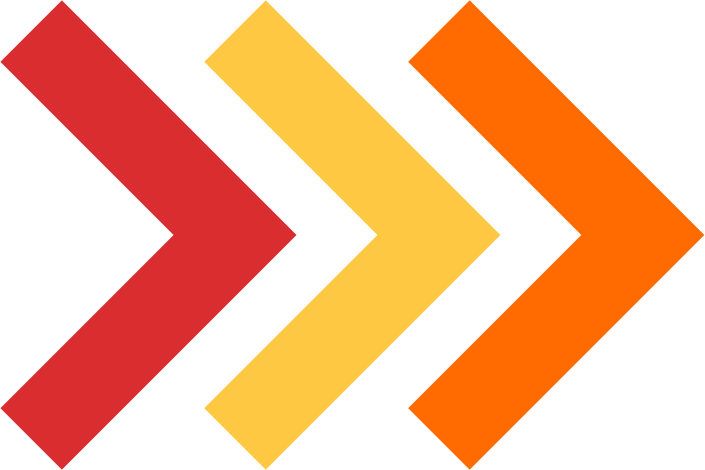 2 correspondances par semaine
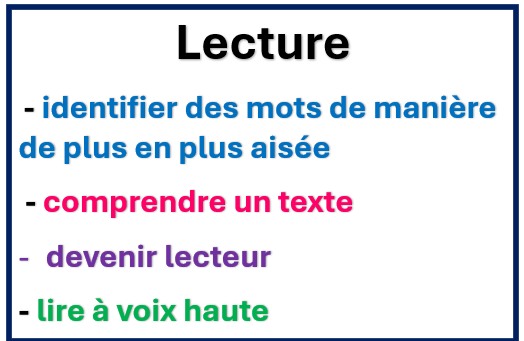 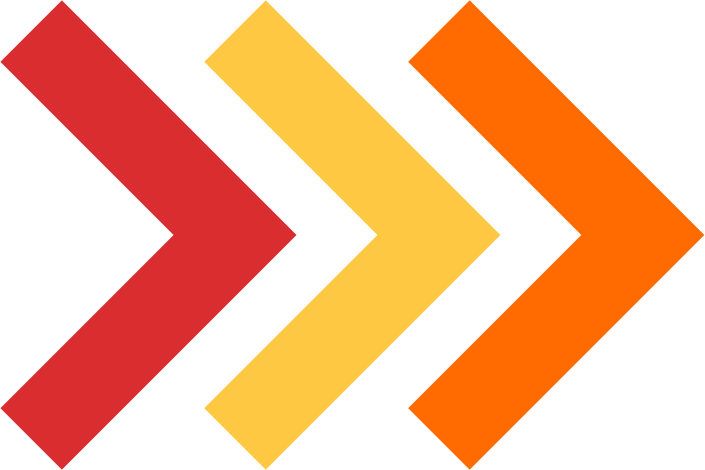 Lecture de syllabes => mots => phrases => textes 100 % déchiffrables
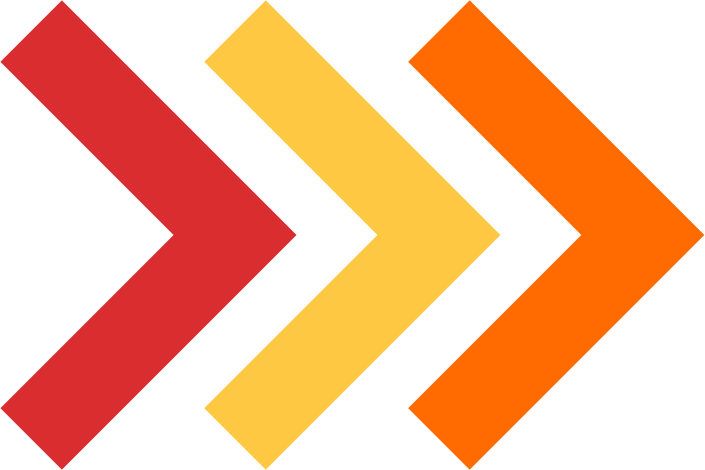 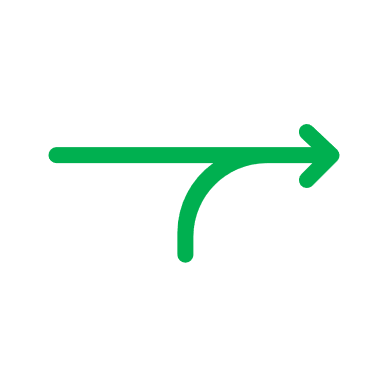 des activités d’écriture
(graphèmes; syllabes, mots, phrases…)
Apprentissage soutenu par …
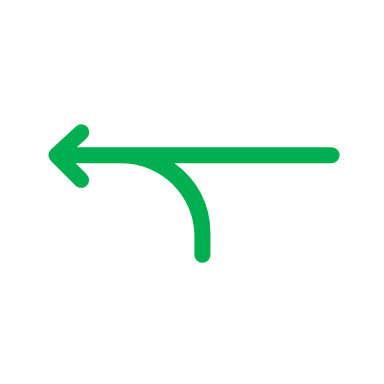 la mémorisation de formes orthographiques
[Speaker Notes: Acquérir le langage oral
Passer de l’oral à l’écrit : se préparer à apprendre à lire
Passer de l’oral à l’écrit ; se préparer à apprendre à érire]
Lecture
Mais accentuation sur …
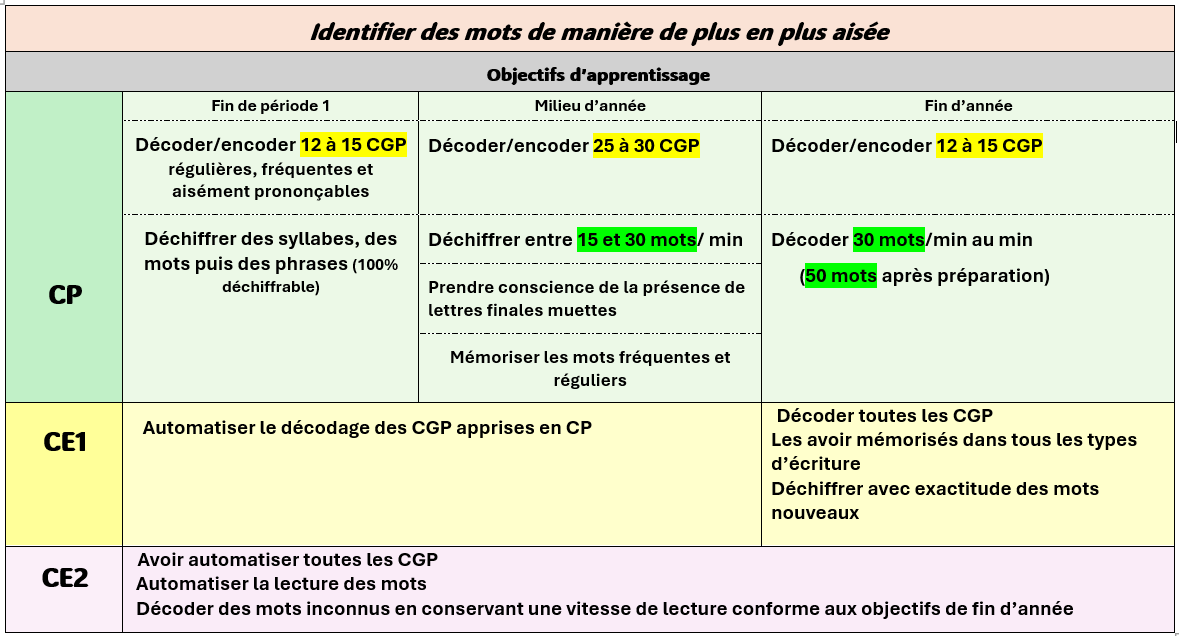 Rythme imposé
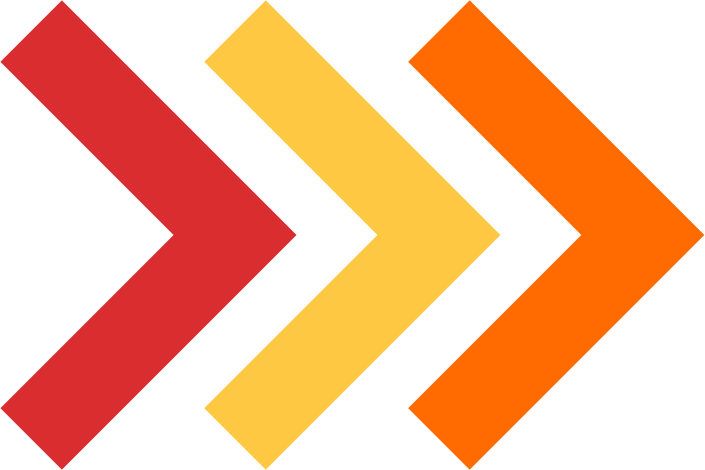 La FLUENCE : évaluations régulières et exigences chiffrées
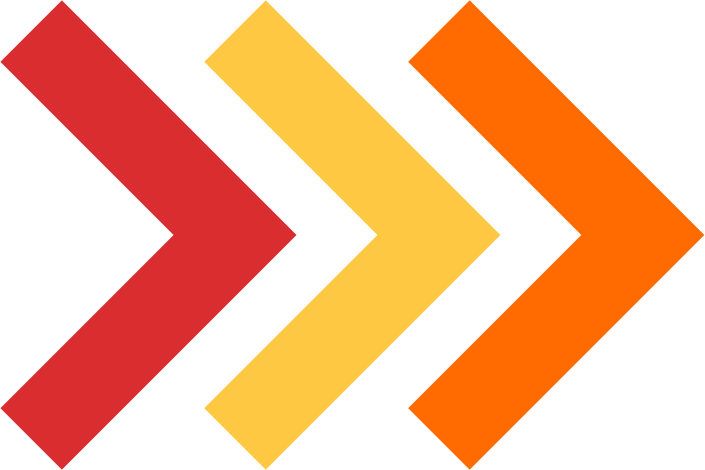 Décodage de plus en plus fluide et rapide, même en présence de mots nouveaux
[Speaker Notes: Acquérir le langage oral
Passer de l’oral à l’écrit : se préparer à apprendre à lire
Passer de l’oral à l’écrit ; se préparer à apprendre à érire]
Des éléments de continuité
Lecture
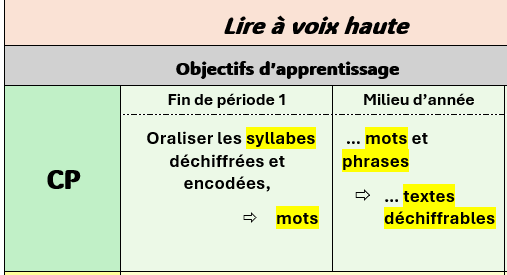 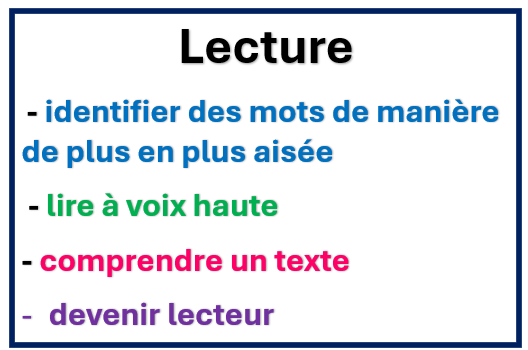 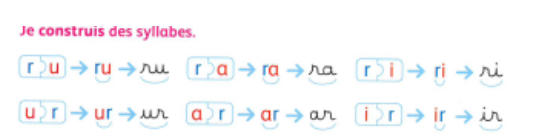 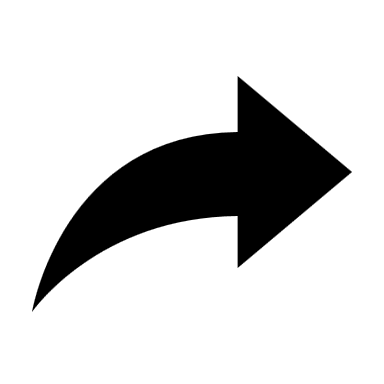 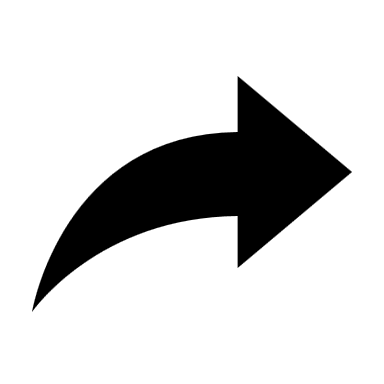 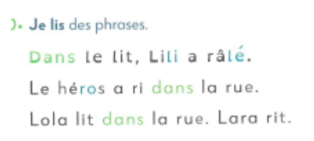 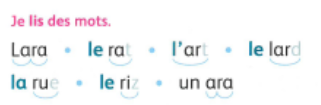 [Speaker Notes: Acquérir le langage oral
Passer de l’oral à l’écrit : se préparer à apprendre à lire
Passer de l’oral à l’écrit ; se préparer à apprendre à érire]
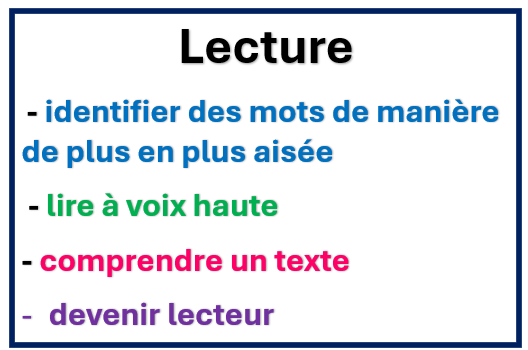 Progression
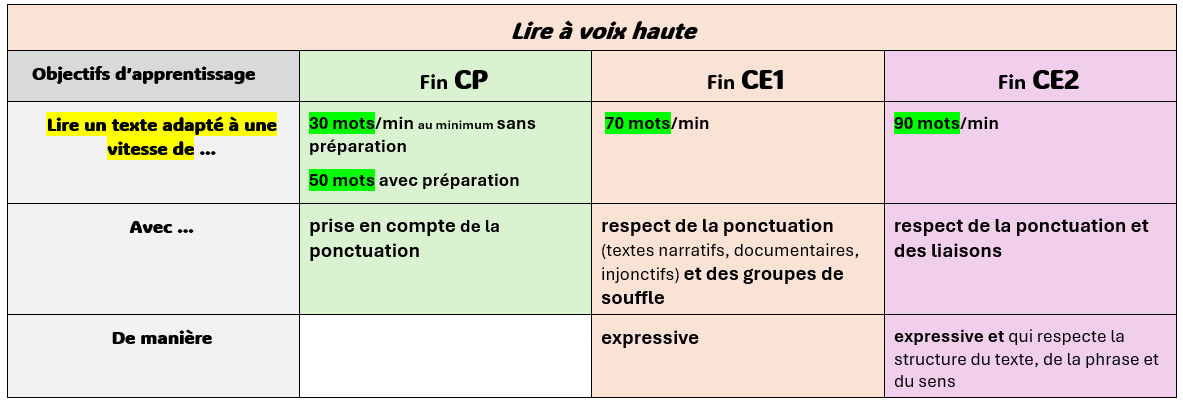 Fluence croissante
Intonation « obligatoire » + d’expressivité
[Speaker Notes: Acquérir le langage oral
Passer de l’oral à l’écrit : se préparer à apprendre à lire
Passer de l’oral à l’écrit ; se préparer à apprendre à érire]
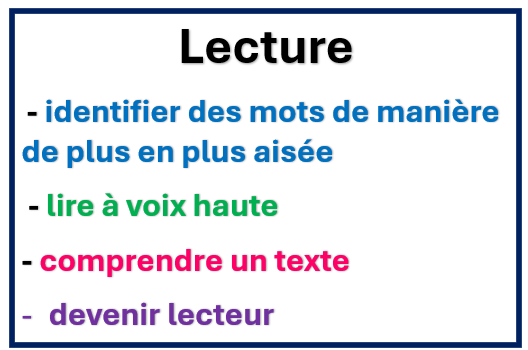 Progression
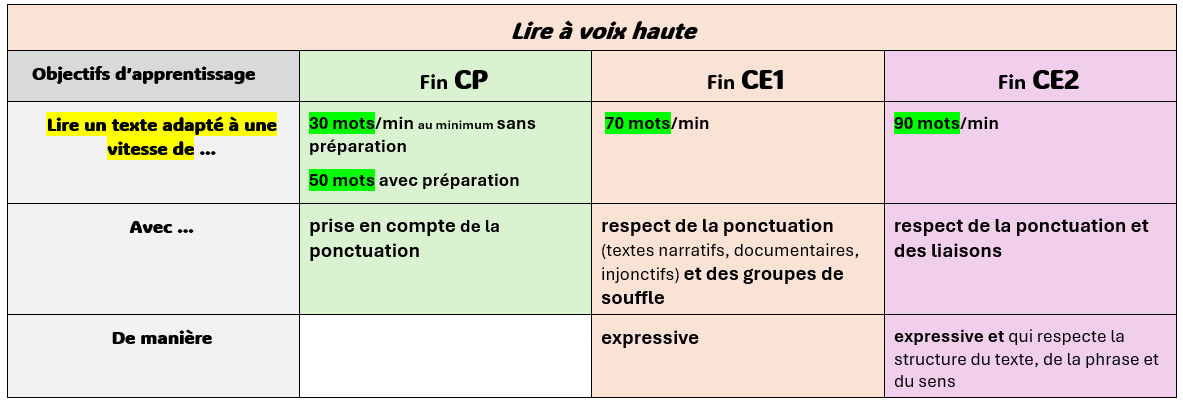 Intonation « obligatoire » + d’expressivité
Fluence croissante
Lire à voix haute
Connaissances et compétences associées : 
Savoir décoder et comprendre un texte
Identifier les marques de ponctuation et les prendre en compte
Montrer sa compréhension par une lecture expressive.
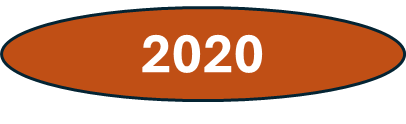 [Speaker Notes: Acquérir le langage oral
Passer de l’oral à l’écrit : se préparer à apprendre à lire
Passer de l’oral à l’écrit ; se préparer à apprendre à érire]
Lecture
Continuité
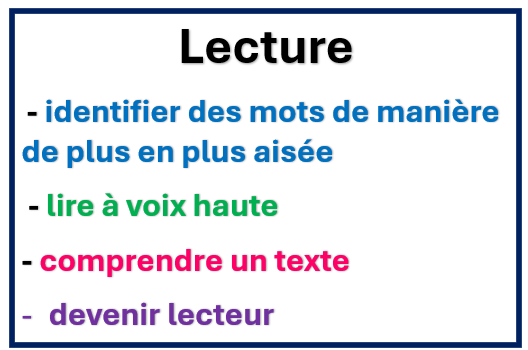 Des progressions précises pour guider ces apprentissages
[Speaker Notes: Acquérir le langage oral
Passer de l’oral à l’écrit : se préparer à apprendre à lire
Passer de l’oral à l’écrit ; se préparer à apprendre à érire]
Lecture
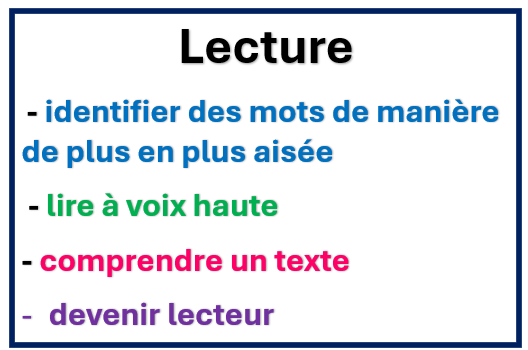 Progressions
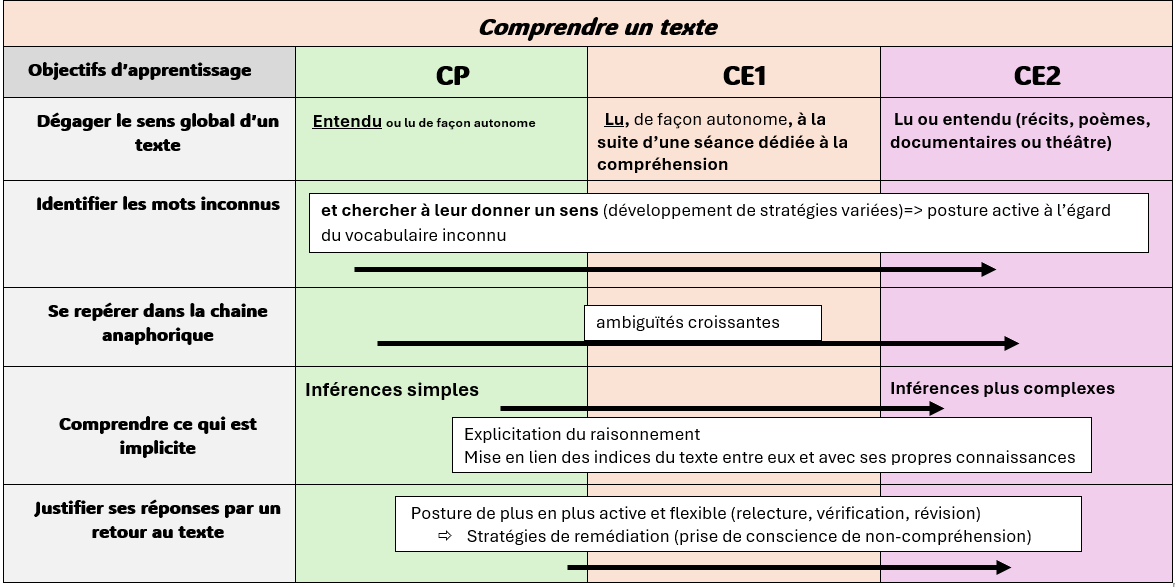 [Speaker Notes: Acquérir le langage oral
Passer de l’oral à l’écrit : se préparer à apprendre à lire
Passer de l’oral à l’écrit ; se préparer à apprendre à érire]
Lecture
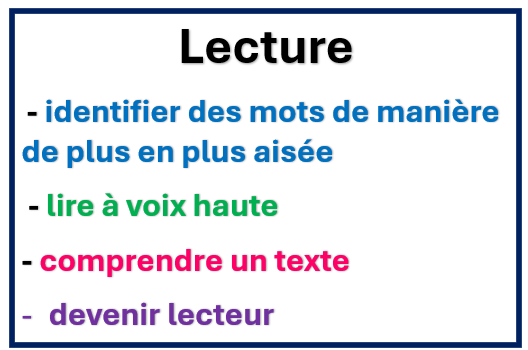 Progressions
Une fois /semaine
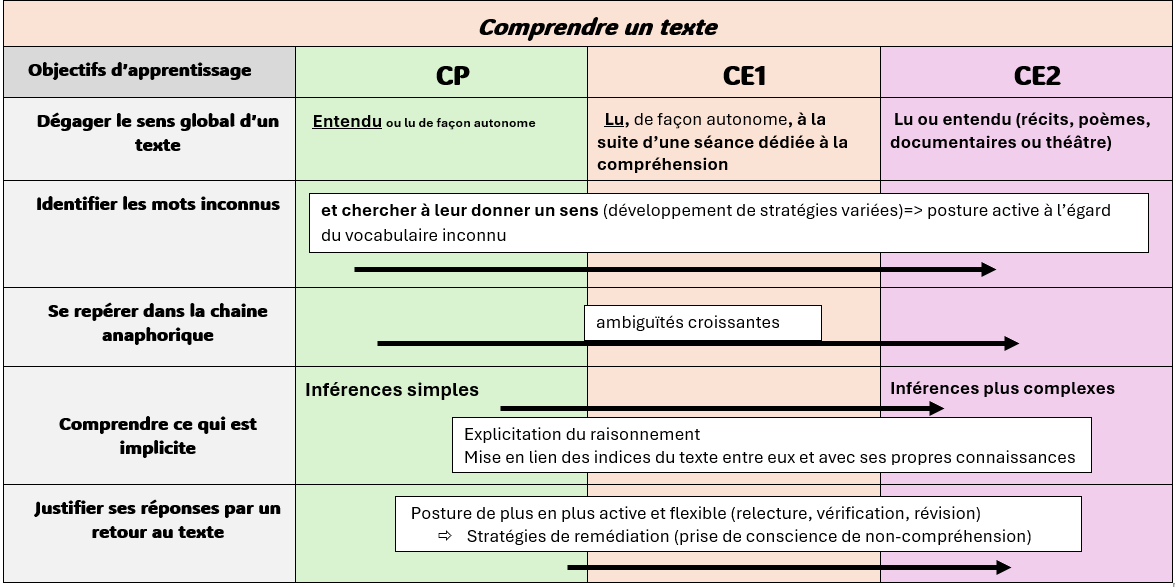 [Speaker Notes: Acquérir le langage oral
Passer de l’oral à l’écrit : se préparer à apprendre à lire
Passer de l’oral à l’écrit ; se préparer à apprendre à érire]
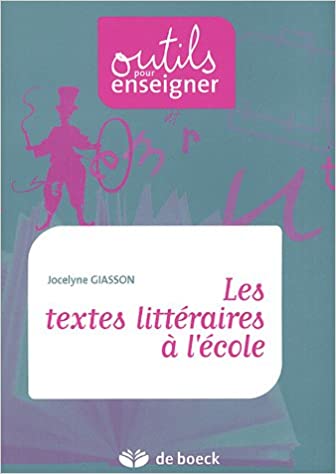 Progressions
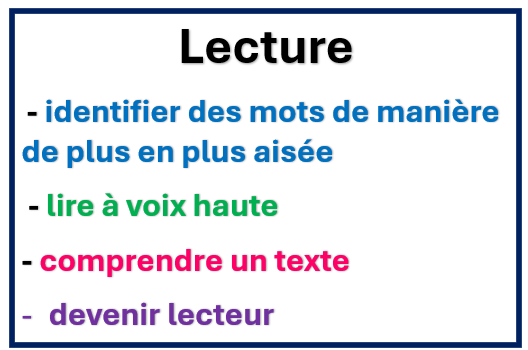 J. Giasson
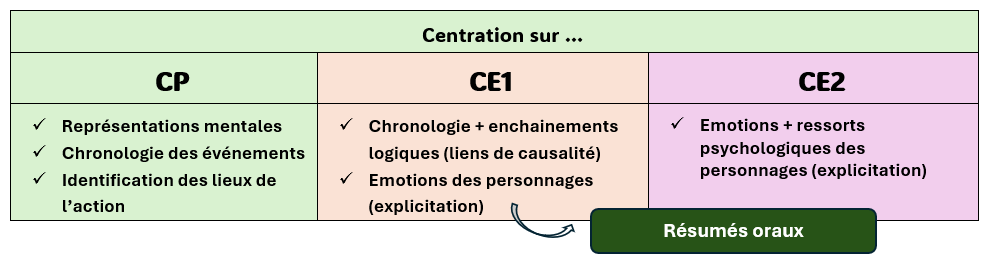 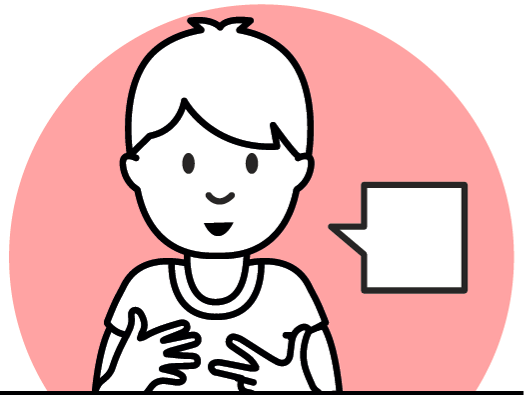 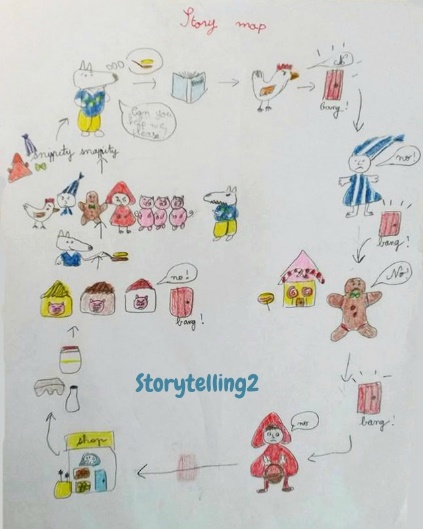 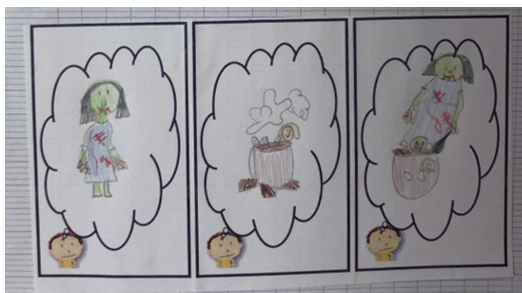 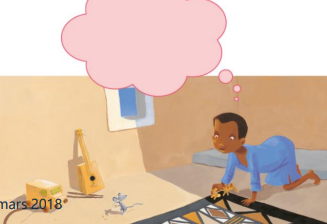 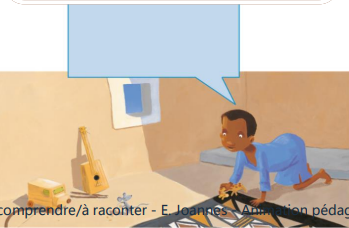 Progressions
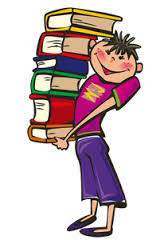 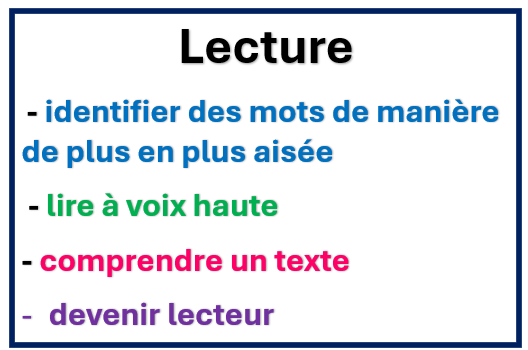 Le parcours de lecteur et la culture littéraire
Mise en mémoire des textes lus = carnet de lecteur
lecture de 5 à 10 œuvres complètes/an
Fréquentation des lieux de lecture
Textes patrimoniaux + littérature de jeunesse
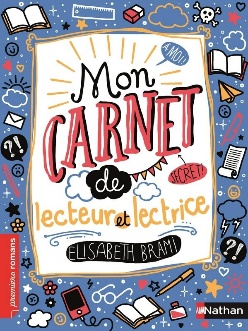 Formes littéraires variées
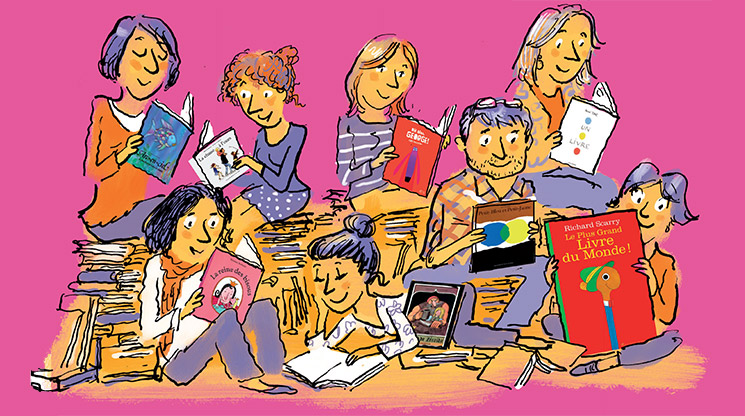 Finalités et axes de travail :
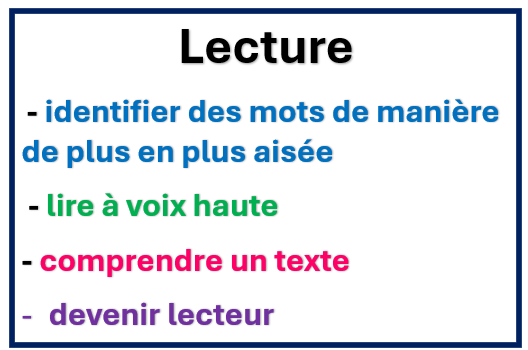 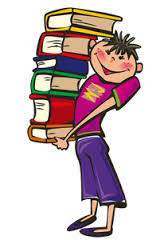 Le parcours de lecteur et la culture littéraire
Personnages types  (archétypes)
Goût et préférences
Choix personnels
Mise en réseaux (liens)
2ème sous-domaine : L’ECRITURE
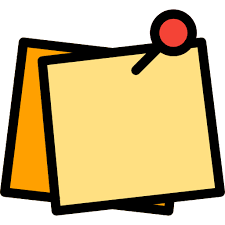 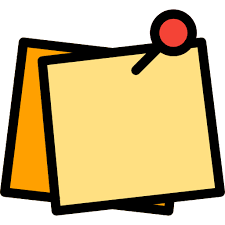 Apprendre à écrire en écriture cursive
Encoder puis écrire sous dictée
L’écriture
cursive
La dictée
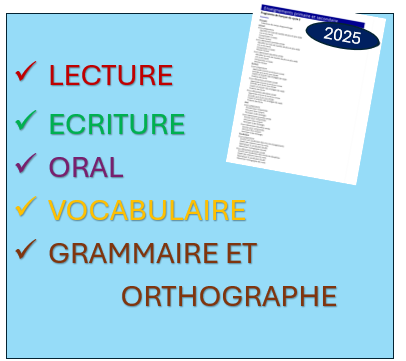 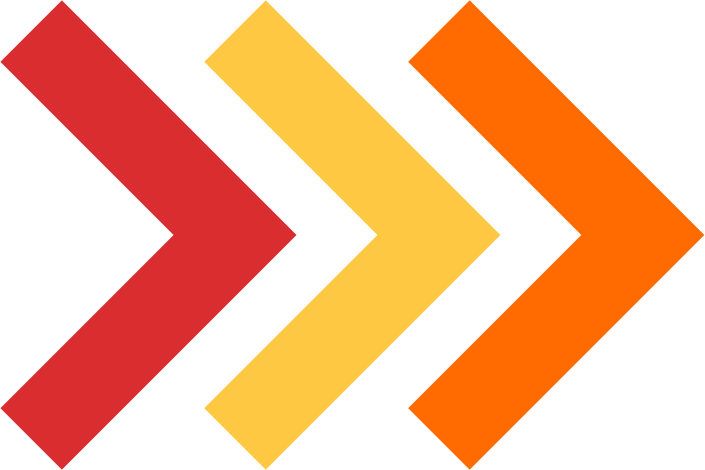 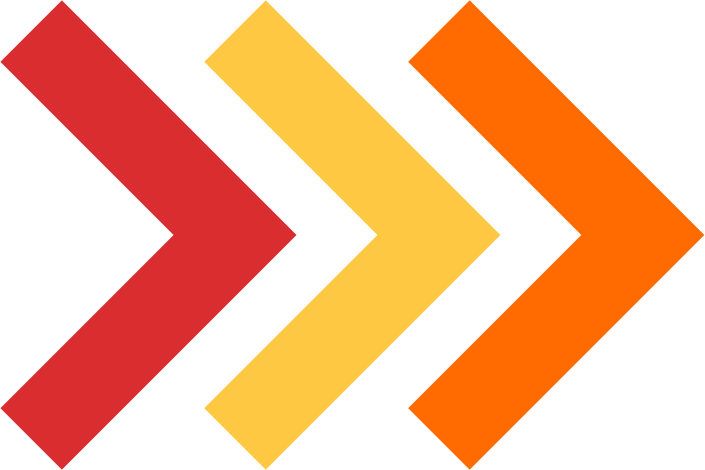 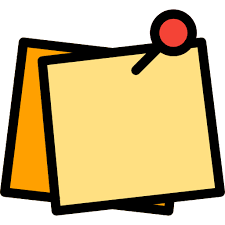 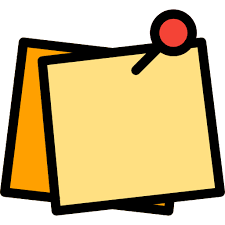 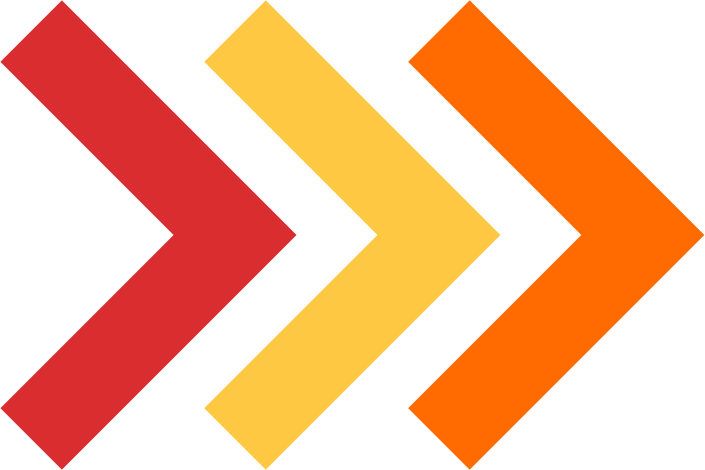 La production d’écrits
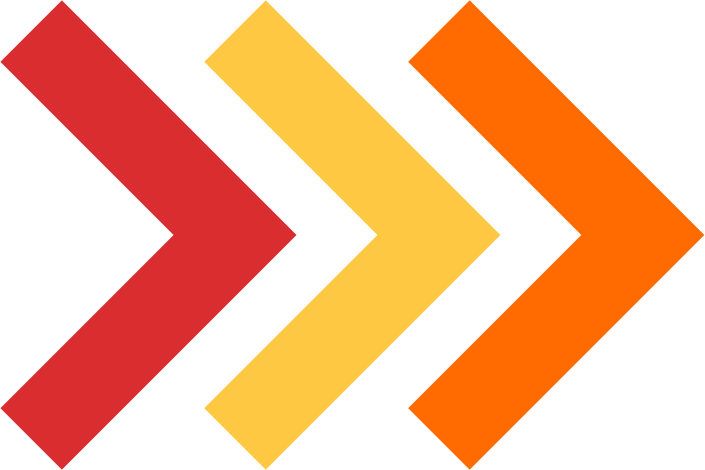 La copie
Produire des écrits
Copier et acquérir des stratégies de copie
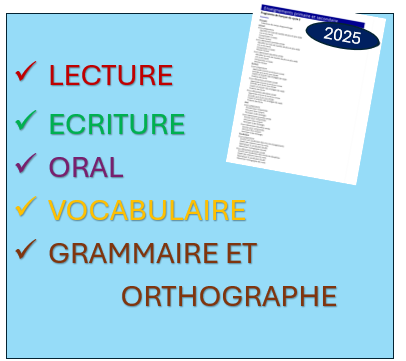 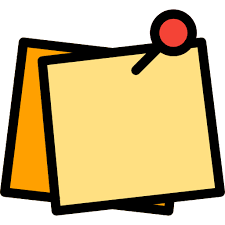 Apprendre à écrire en écriture cursive
L’écriture
cursive
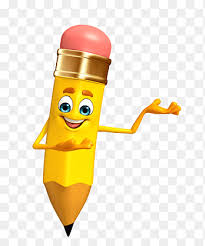 L’écriture
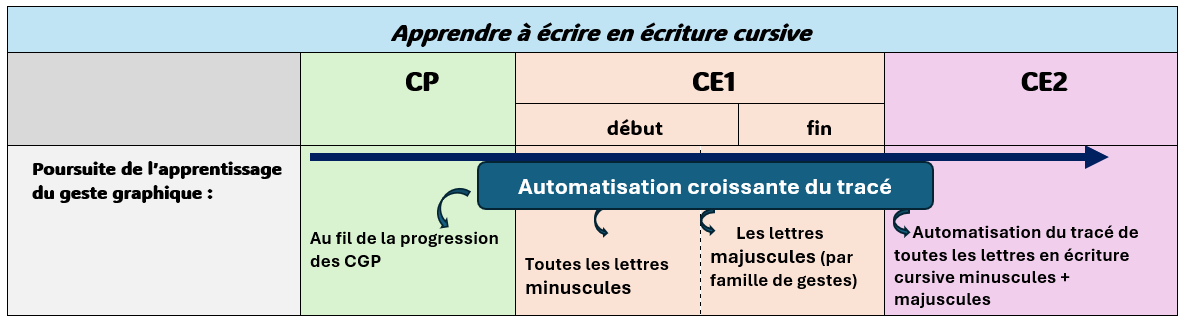 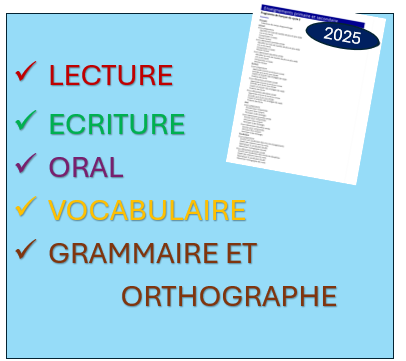 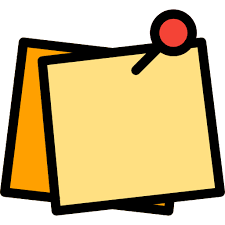 Encoder puis écrire sous dictée
La dictée
L’écriture
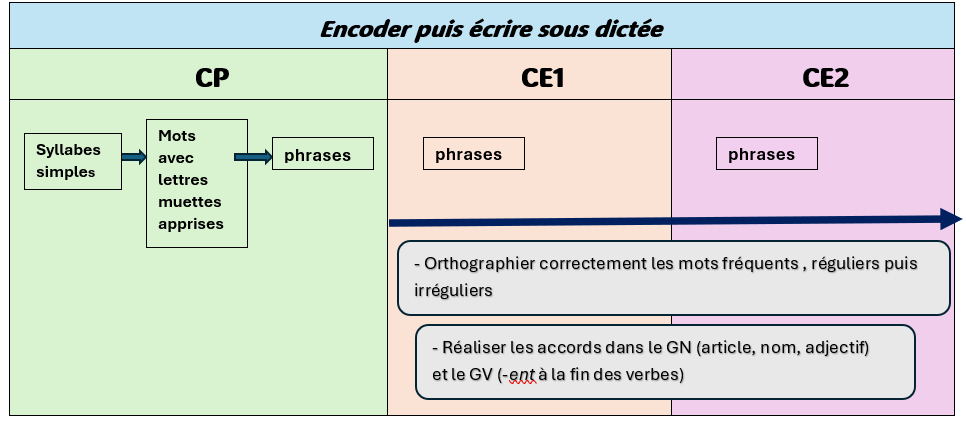 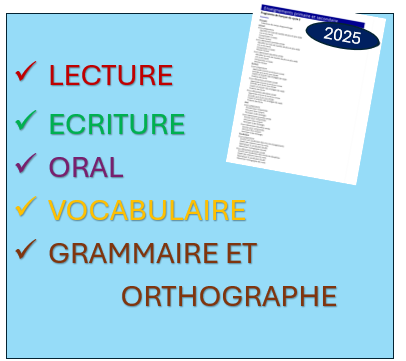 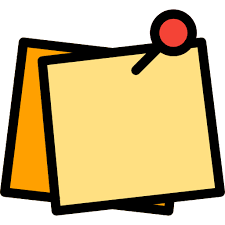 Copier et acquérir des stratégies de copie
La copie
L’écriture
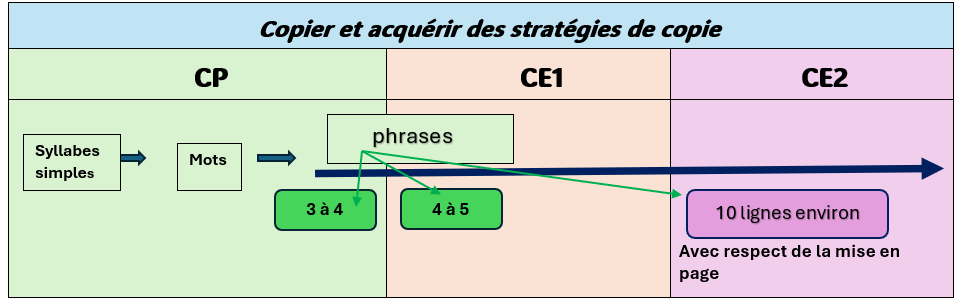 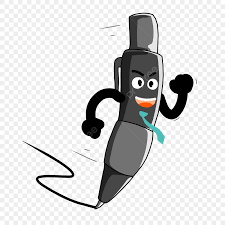 Exigences de vitesse et d’exactitude croissantes
La relecture et la vigilance orthographiques
Automatisation du geste d’écriture
Acquisition de stratégies de copie
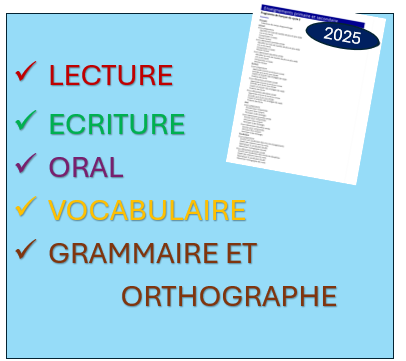 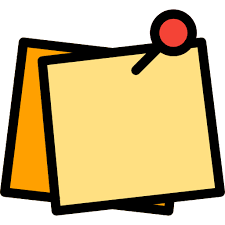 Produire des écrits
La production d’écrits
L’écriture
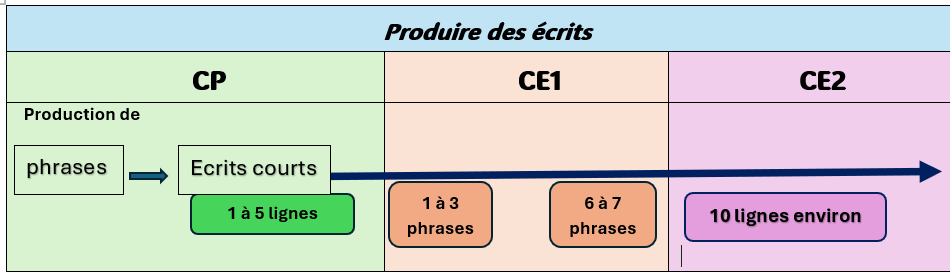 Organisation progressive d’écrits de plus en plus longs
Une démarche de planification progressive
Avec relecture et révisions
Connecteurs (cohérence)
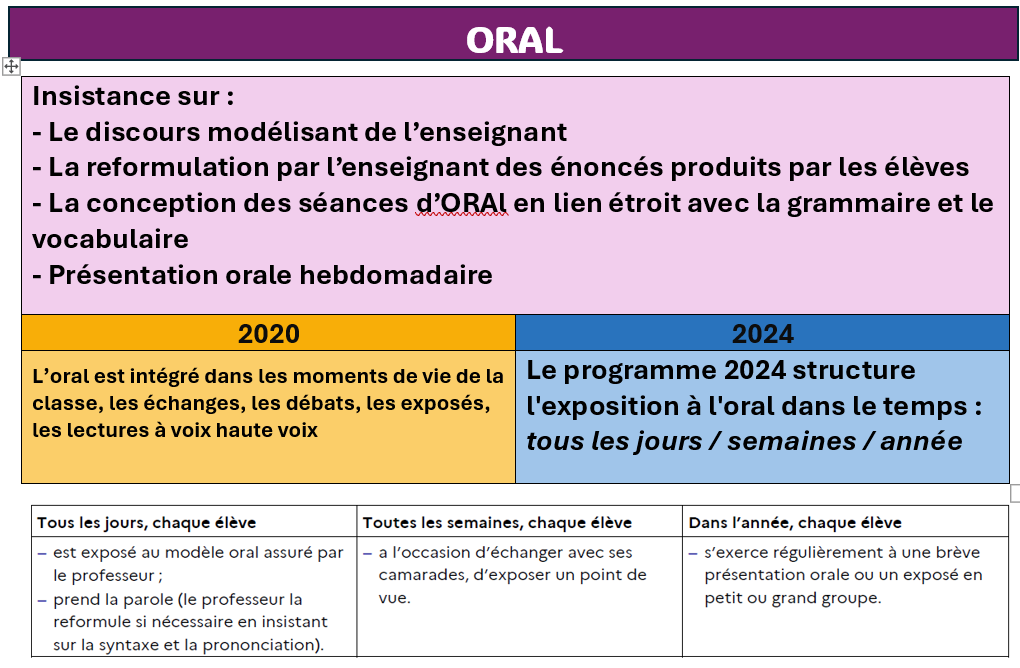 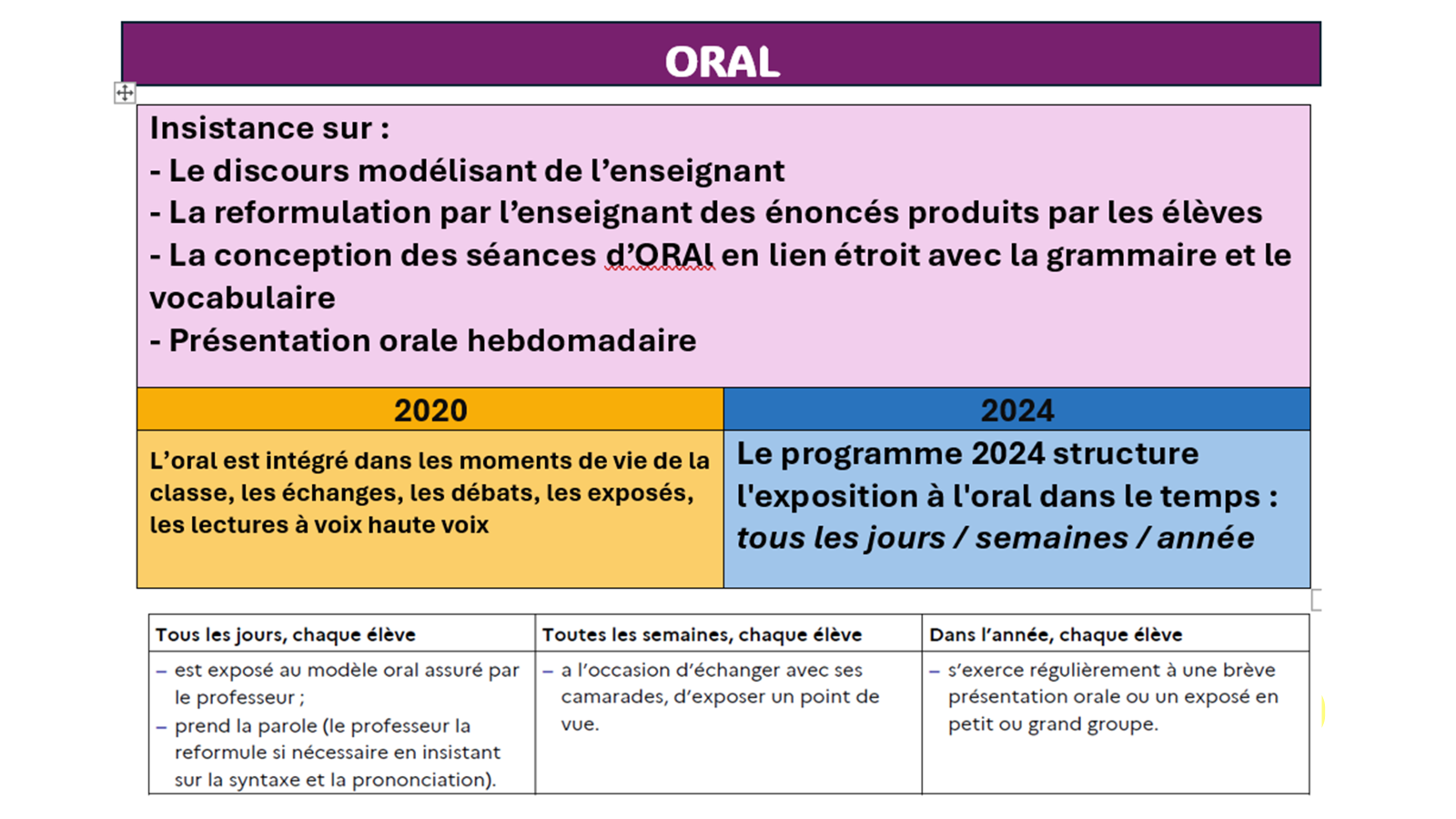 Les "thématiques"
ORAL
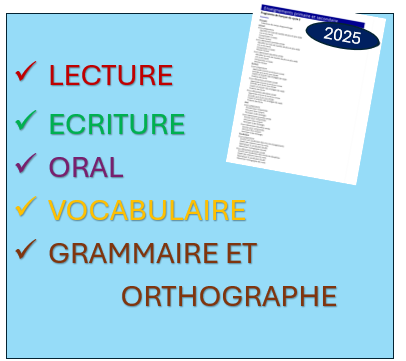 2020
ORAL
écouter pour comprendre des messages oraux ou des textes lus par l’adulte
2020
Participer à des échanges
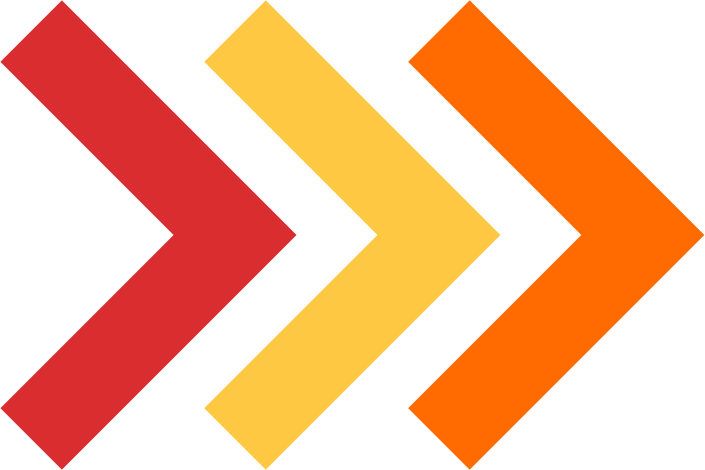 Parler en continu
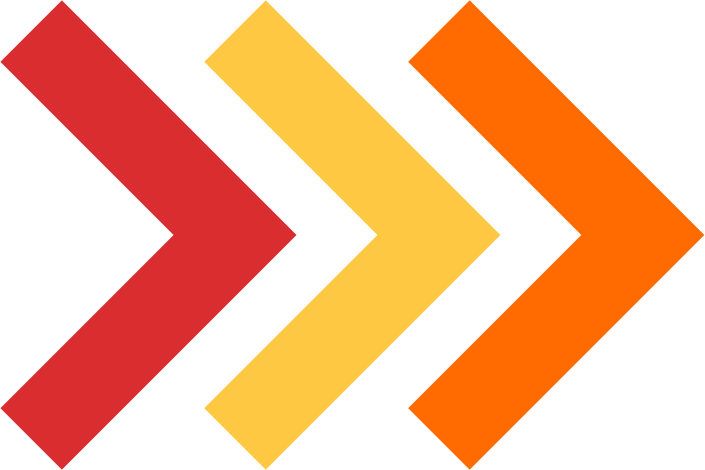 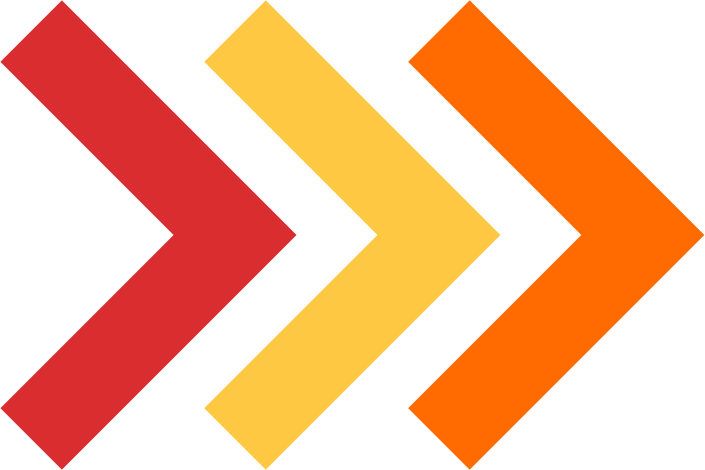 2020
Comprendre un énoncé oral
Dire pour être entendu et compris
Parler en interaction
Compétences communicationnelles
Compétences de compréhension
Compétences de structuration du discours
[Speaker Notes: Acquérir le langage oral
Passer de l’oral à l’écrit : se préparer à apprendre à lire
Passer de l’oral à l’écrit ; se préparer à apprendre à érire]
PROGRESSIONS
ORAL
Ecouter pour comprendre
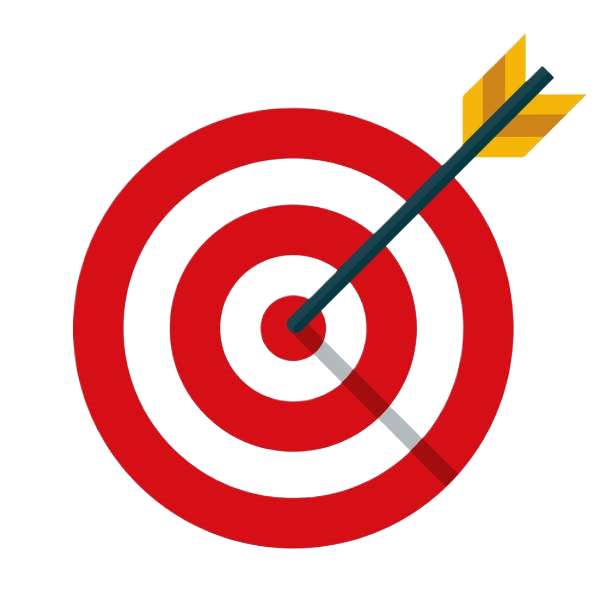 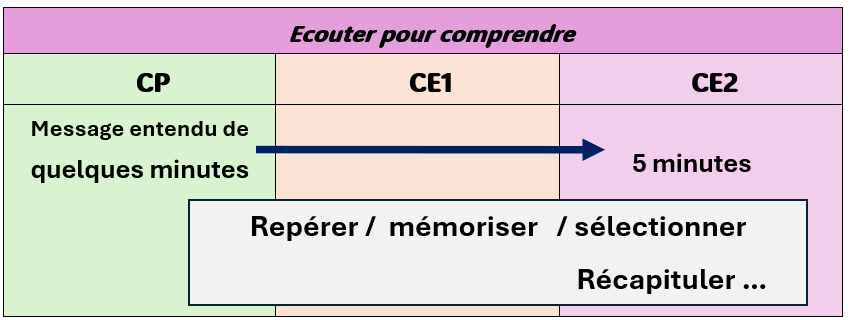 Plus d’exigences sur la longueur et la complexité des messages à comprendre
Adoption d’une Posture d’écoute
PROGRESSIONS
ORAL
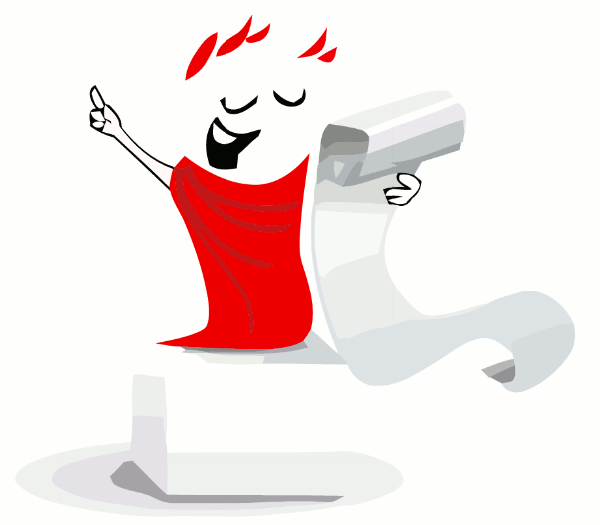 Dire pour être compris
Restitution et mise en voix de poèmes appris
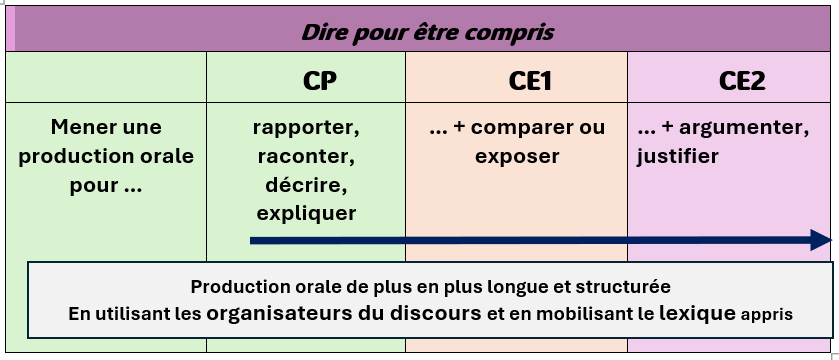 Présentation d’exposé
Explicitation de raisonnements
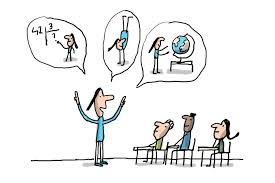 Dimension réflexive à travers l’évaluation de sa prestation / de celle des pairs, à partir de critères définis
PROGRESSIONS
ORAL
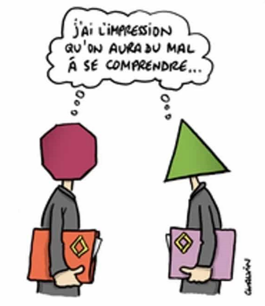 Participer à des échanges
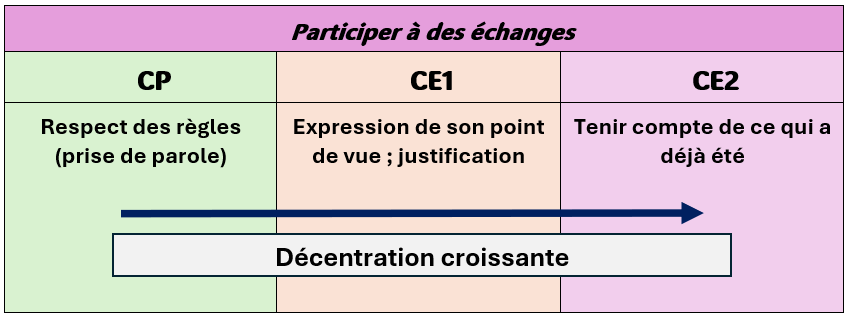 Prise de conscience et adaptation du registre de langue aux situations et aux interlocuteurs
Le VOCABULAIRE
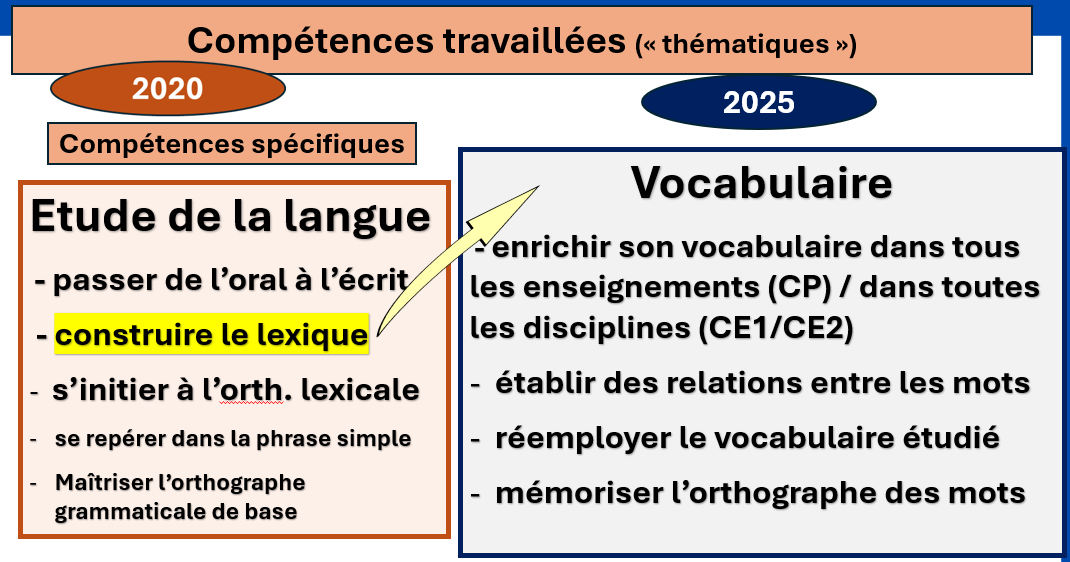 Varier les natures de mots
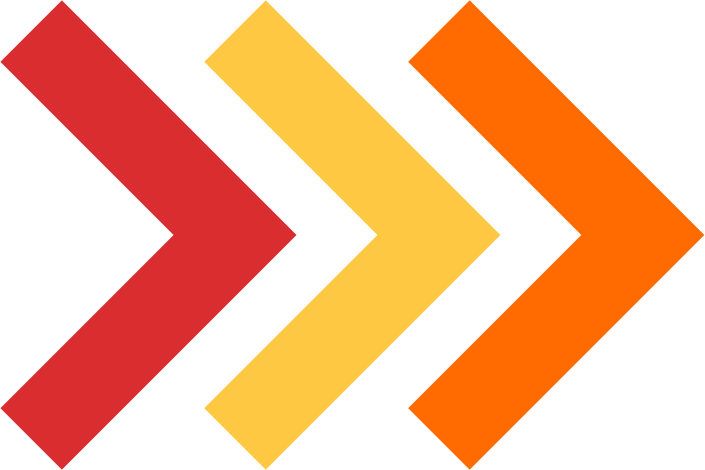 Privilégier les mots fréquents et polysémiques
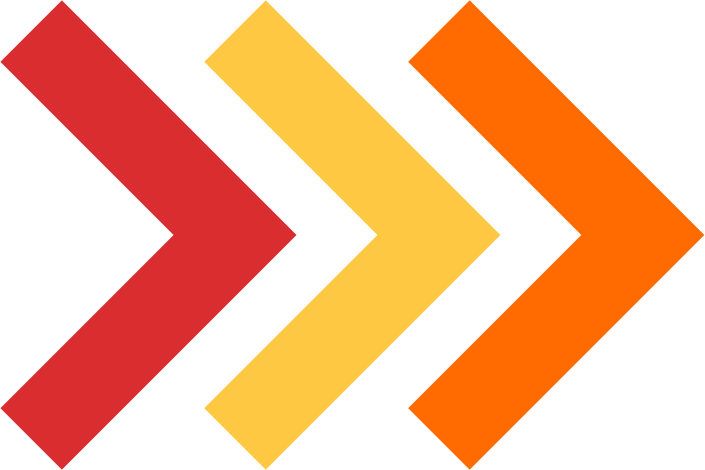 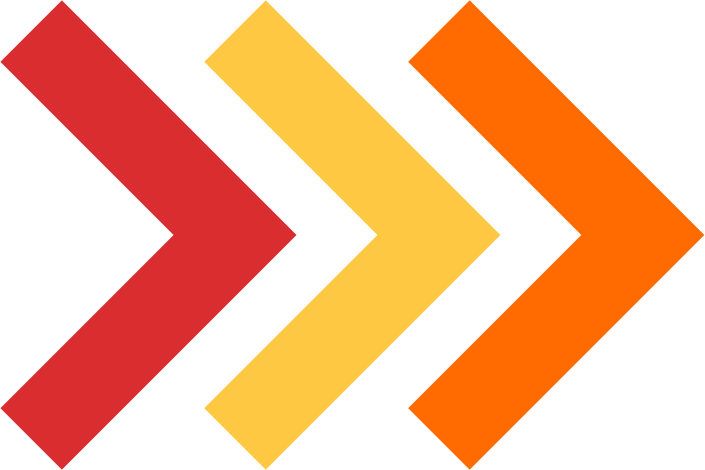 à travailler dans des phrases
Toutes les disciplines
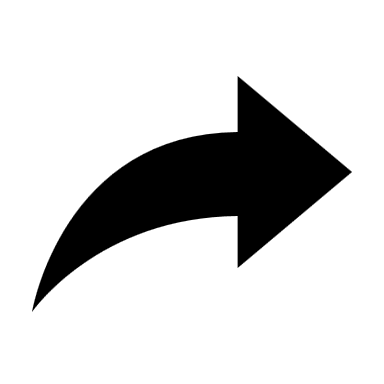 Entrée par l’ORAL
Lectures
Les 3 étapes essentielles de l'enseignement du vocabulaire
Vocabulaire
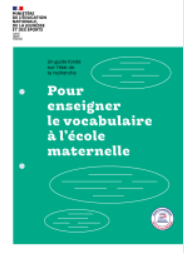 Apporter de nouveaux mots dans tous les domaines
Structurer le lexique  pour percevoir les liens sémantiques et morphologiques que les mots entretiennent entre eux
L'enseignant évalue, chaque mois et chaque période, que les mots enseignés sont bien  mémorisés par les élèves
Réutiliser le vocabulaire appris dans les activités orales (scénarios sociaux dans les espaces jeux, dictées à l'adulte, narrations d'albums...)
3 axes de travail
Progressions
Vocabulaire
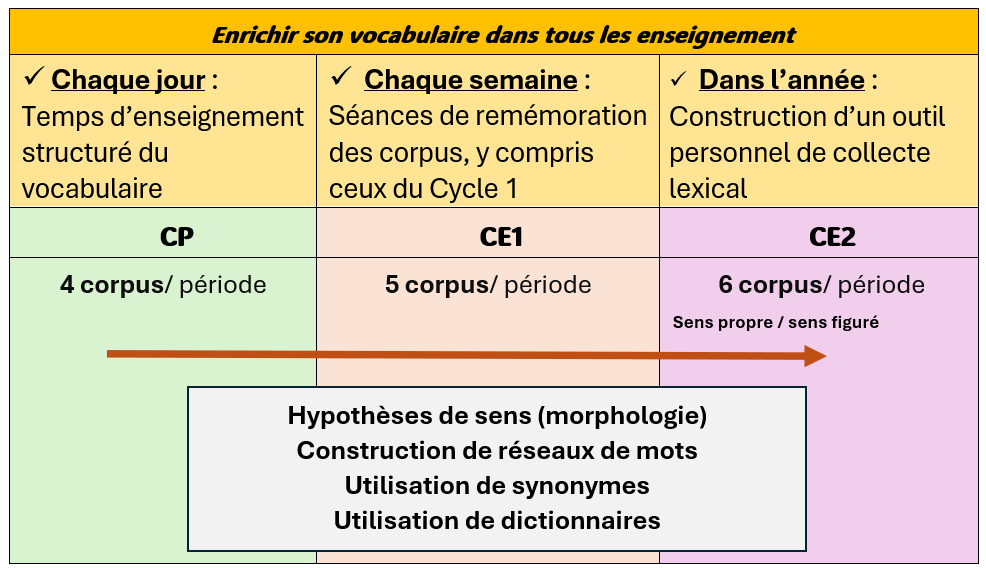 Progressions
Vocabulaire
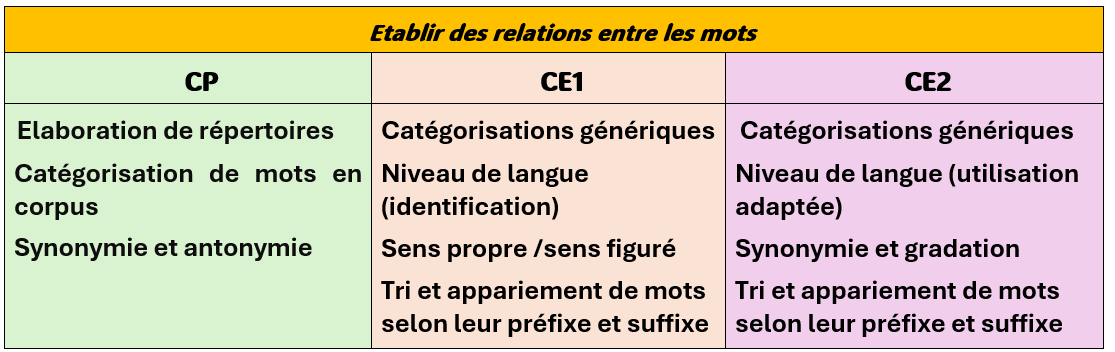 Réemployer le vocabulaire utilisé
Mémoriser l’orthographe des mots
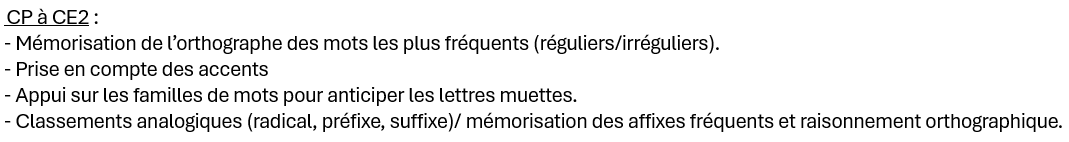 Progressions
Vocabulaire
Réemployer le vocabulaire utilisé
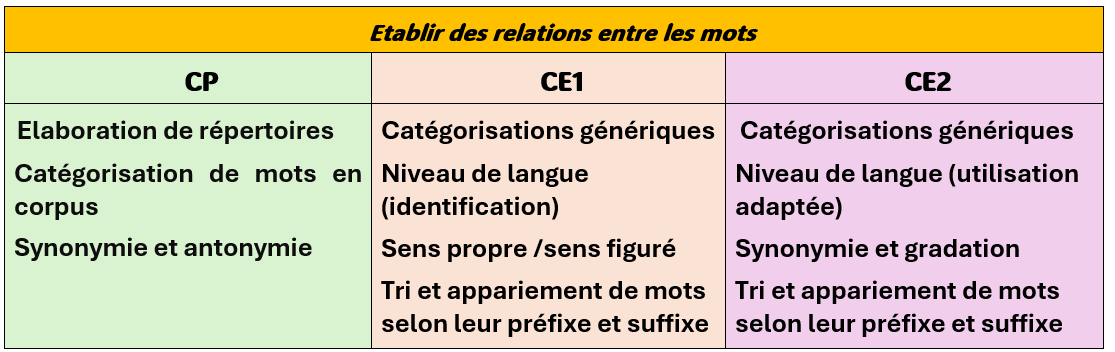 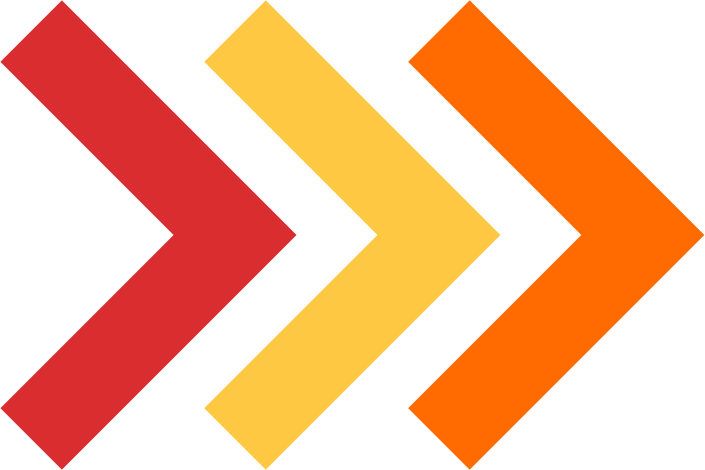 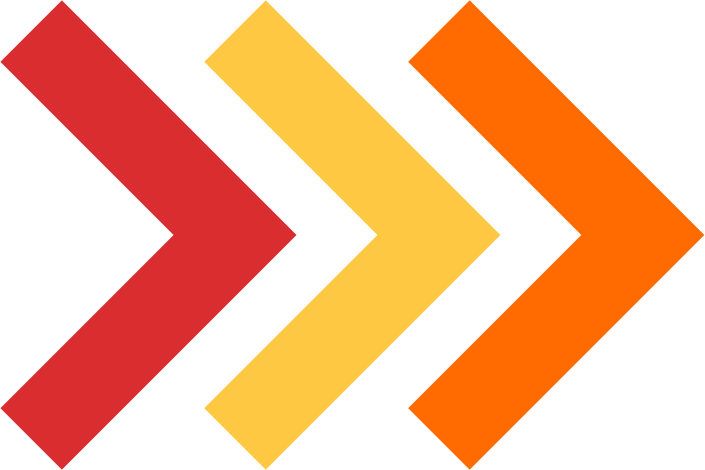 Mémoriser l’orthographe des mots
Du CP au CE2
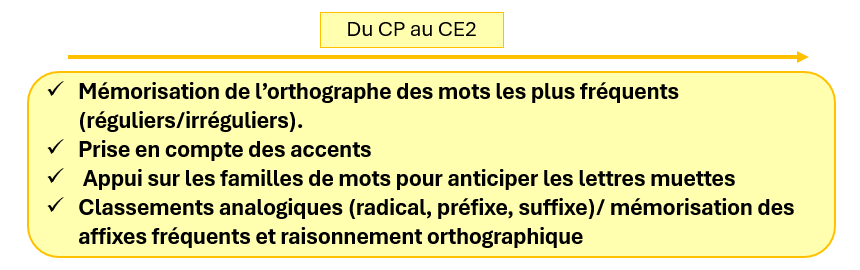 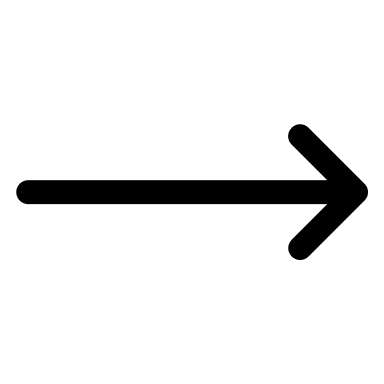 Principes généraux
Grammaire et orthographe
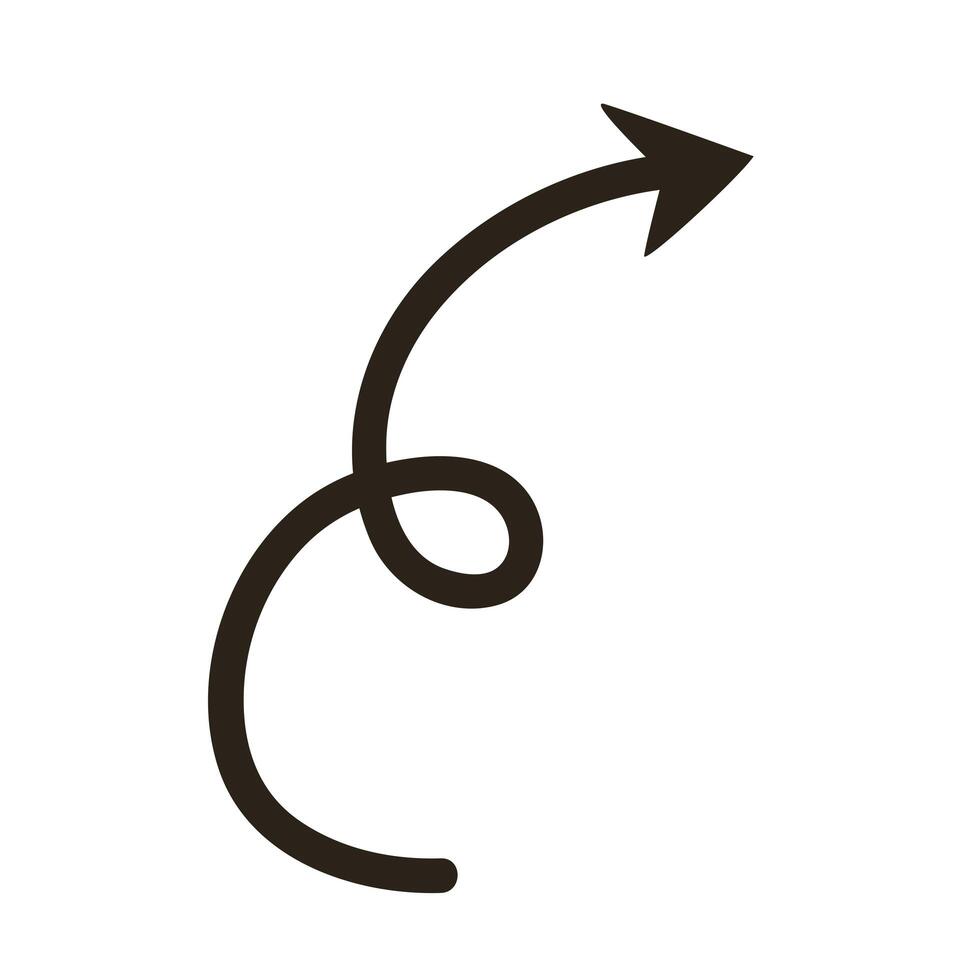 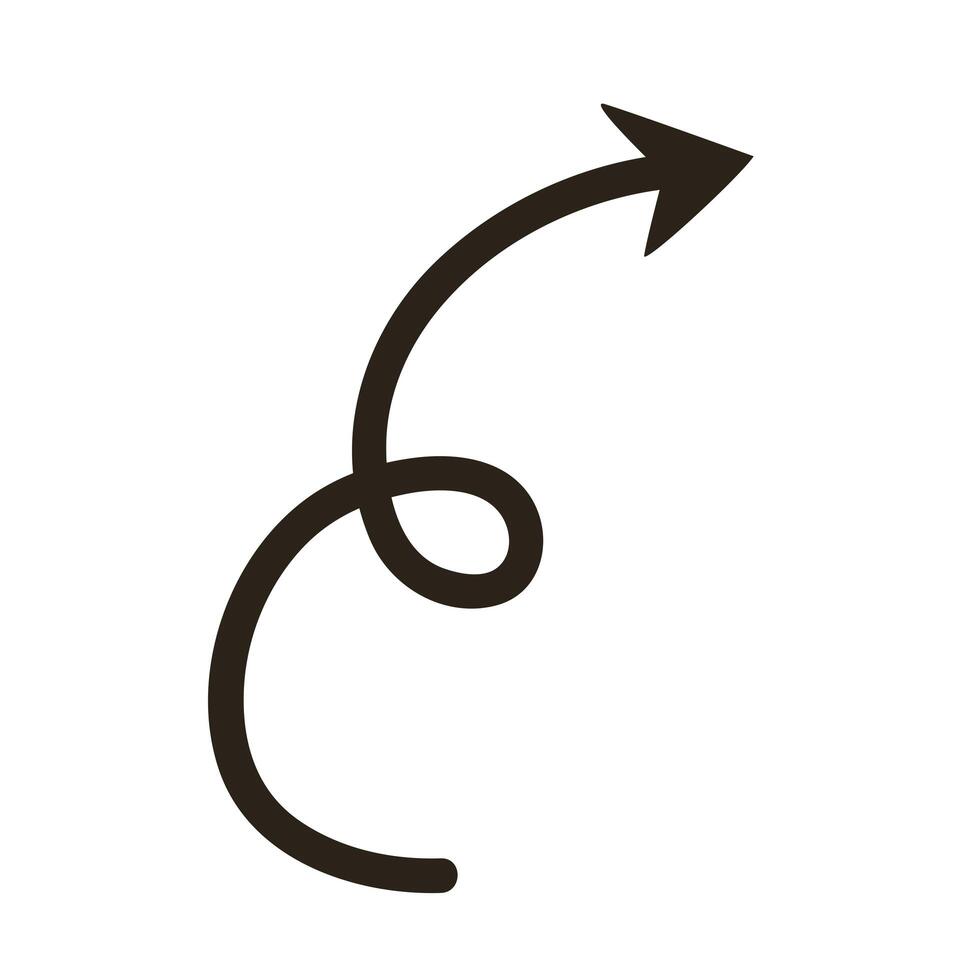 La GRAMMAIRE = Un enseignement autonome, régulier, explicite et progressif
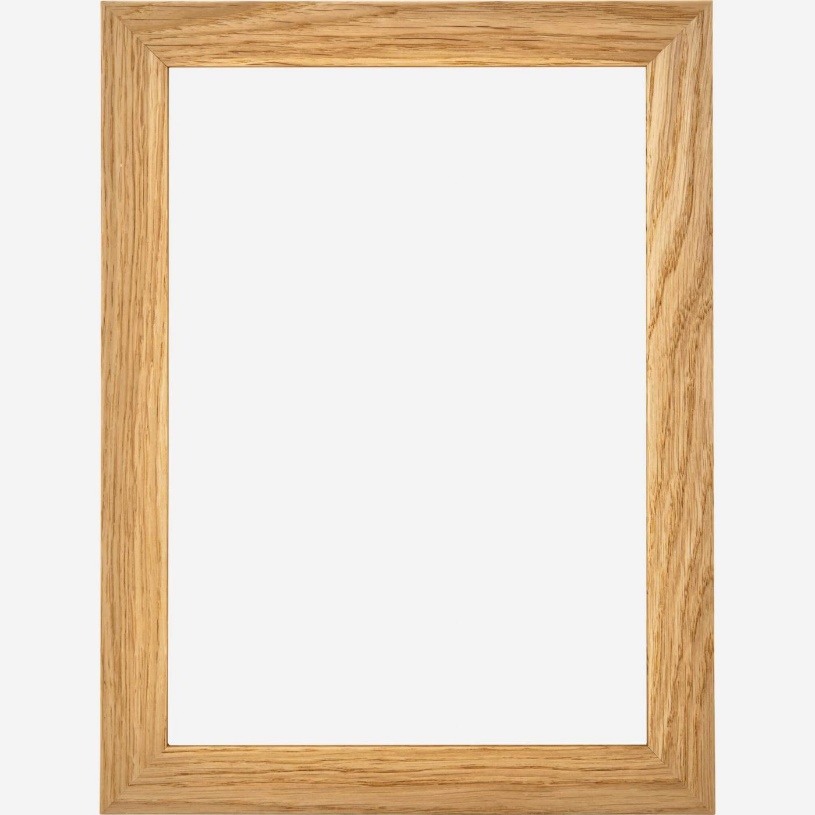 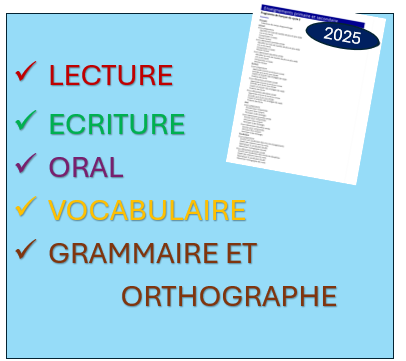 démarche fondée sur l’OBSERVATION et la MANIPULATION
1 temps d’enseignement explicite / jour
3 heures / sem à partir du CE1
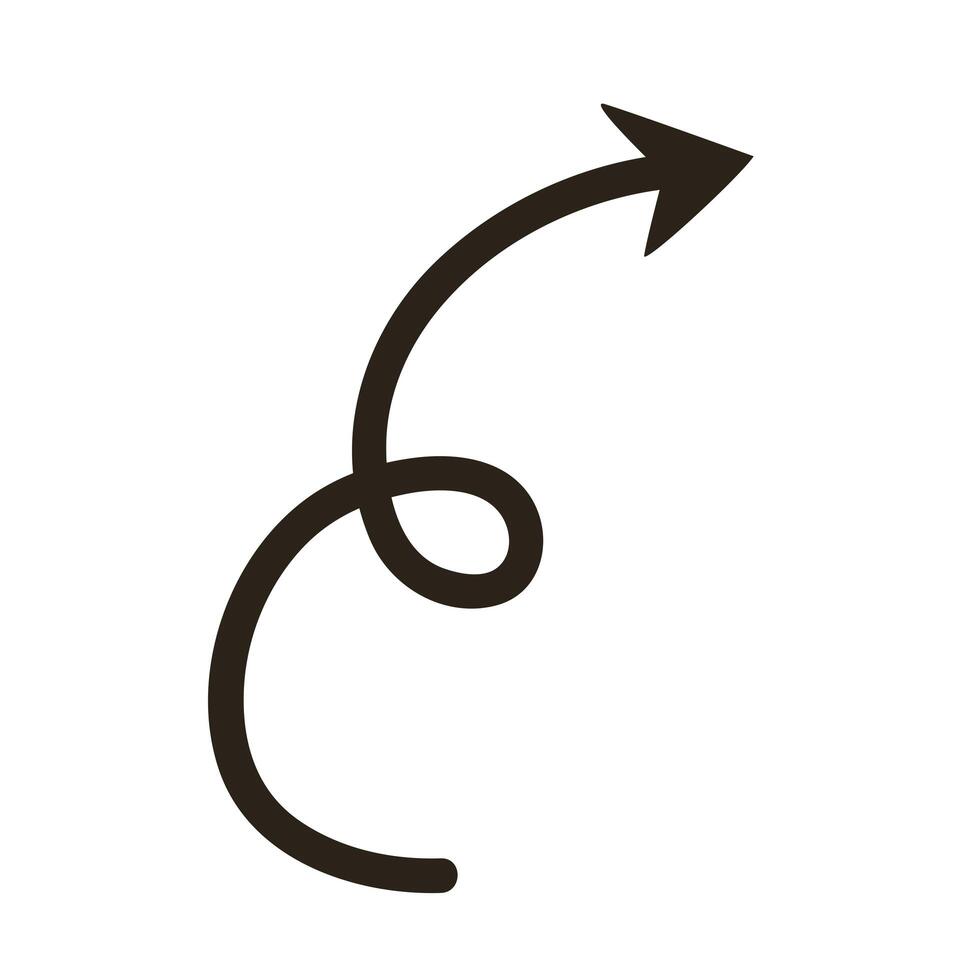 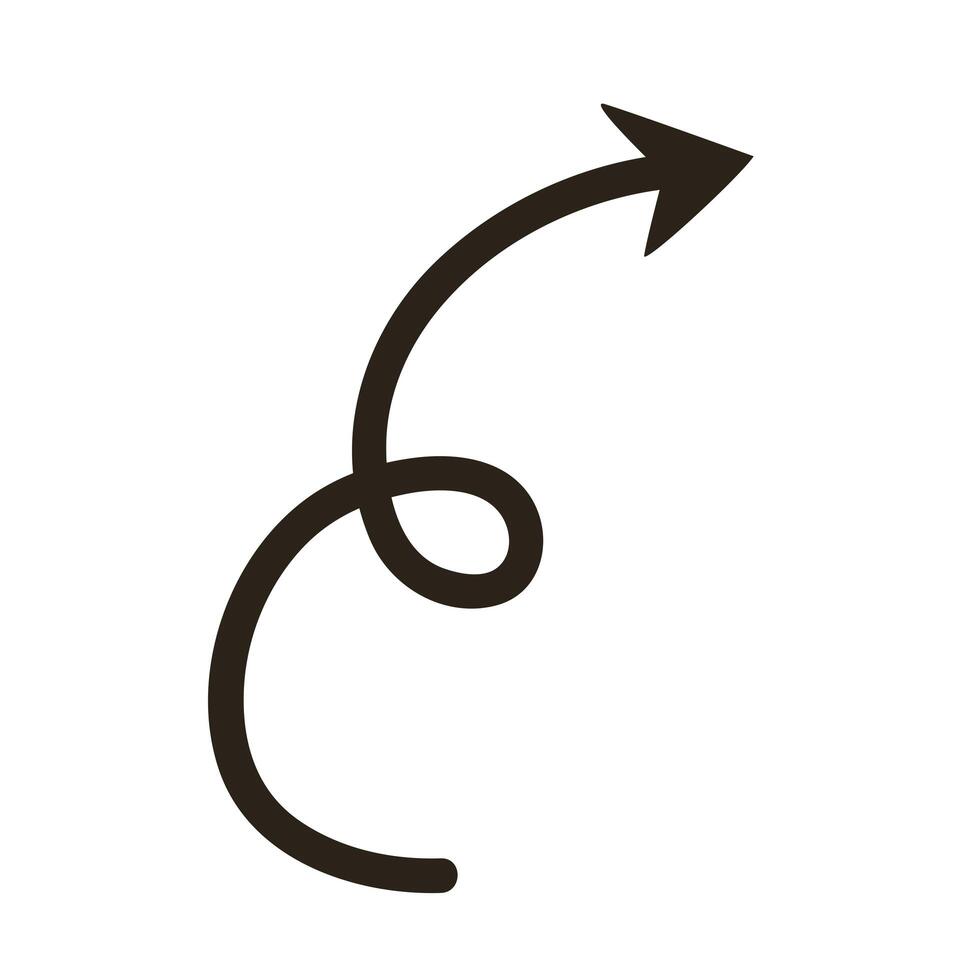 1 dictée /jour
Des énoncés simples et prototypiques
(collecte)
La cible 1ère : le GN et le GV (identification)
[Speaker Notes: Elle doit créer les conditions d’un accueil dans un environnement serein et rassurant en prenant en compte le développement de chaque enfant, afin que chaque élève soit en capacité de poursuivre en confiance l’acquisition des savoirs fondamentaux dont il profitera au cours préparatoire et tout au long de sa scolarité. L’apprentissage du français, langue de scolarisation, est essentiel à la réussite personnelle et scolaire des élèves. 
L’instruction obligatoire pour les enfants dès l’âge de trois ans instaurée par la loi du 26 juillet 2019 fait de l’école maternelle – école de l’épanouissement et des apprentissages initiaux – un cadre essentiel pour acquérir le langage]
Progressions
Grammaire et orthographe
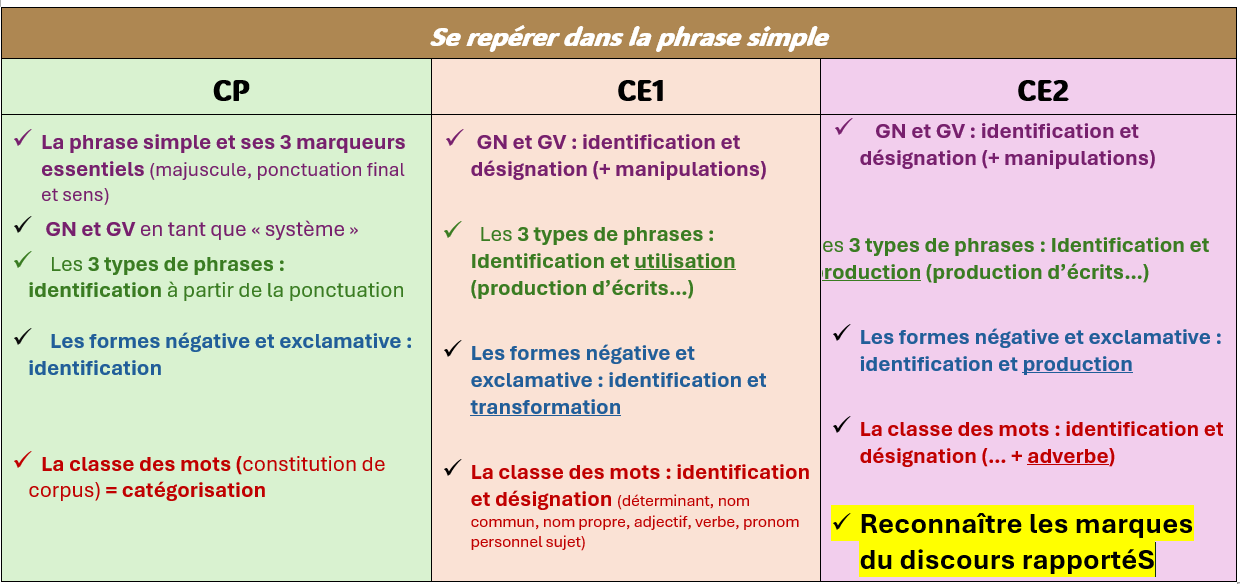 Progressions
Grammaire et orthographe
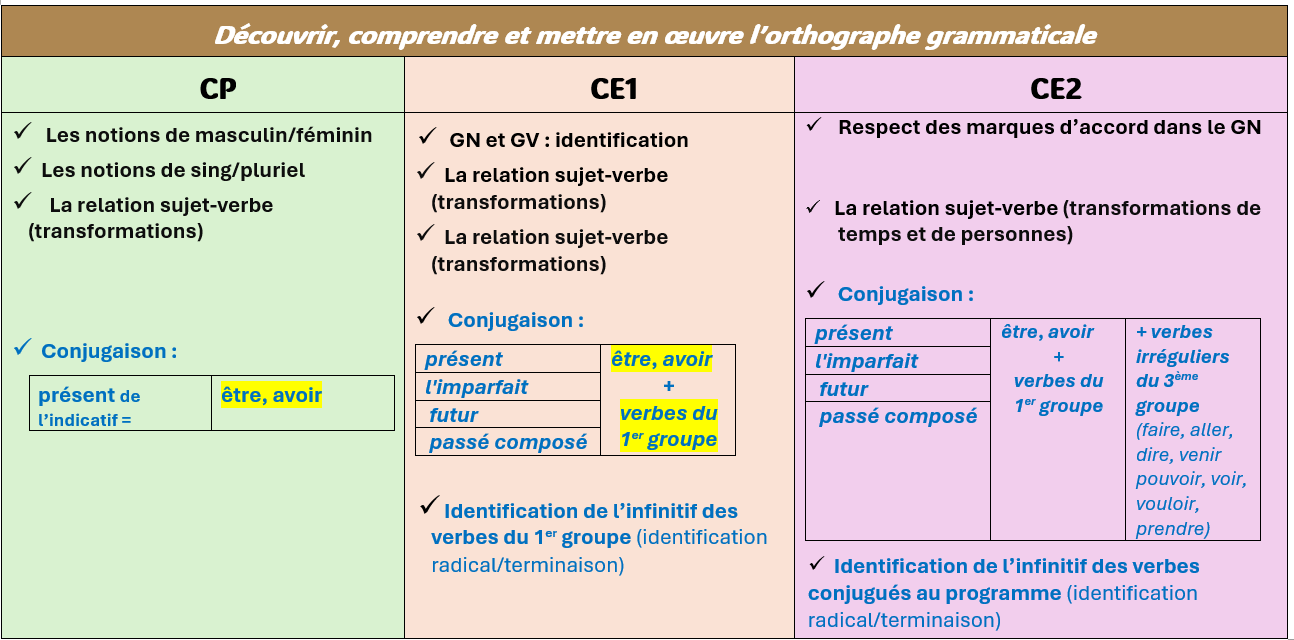 Ressources d’accompagnement
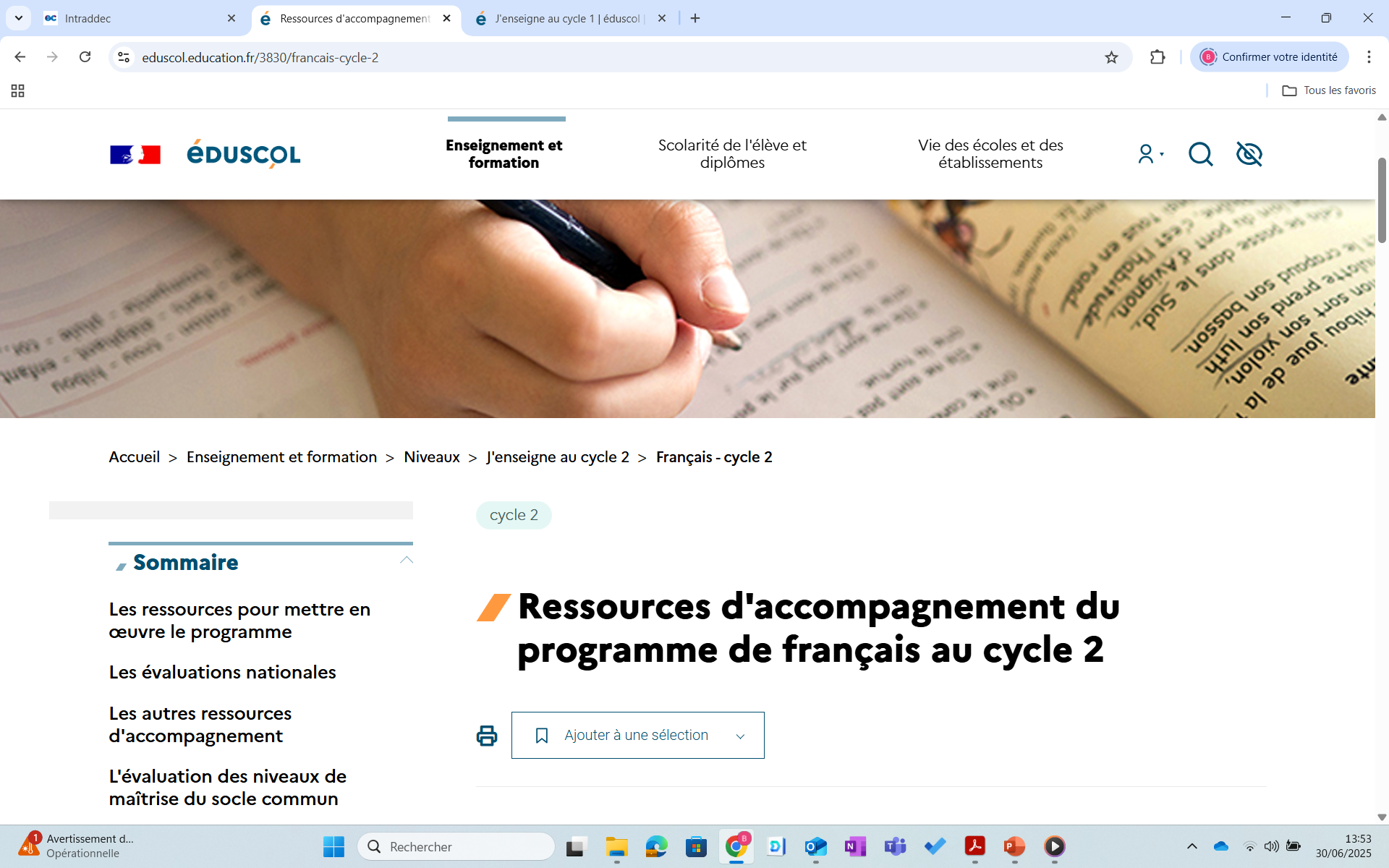 Livrets d’accompagnement à venir…
[Speaker Notes: Adopté en avril 2025, le nouveau socle commun de connaissances, de compétences et de culture redéfinit les bases de la scolarité obligatoire en France. Il vise à garantir à chaque élève une culture générale partagée, l’égalité des chances et une ouverture sur le monde contemporain. Organisé en sept parties, il met l’accent sur douze éléments de culture commune, les compétences disciplinaires, psychosociales et civiques, ainsi que les apprentissages fondamentaux en français, mathématiques et autres disciplines. Ce socle renforce la cohérence des enseignements, prépare à la citoyenneté et à l’orientation, et s’articule avec les valeurs républicaines.
Voici une infographie pour y voir plus clair dans la version 2025 du socle commun.Le texte est dense, parfois redondant, mais il permet de mieux cerner les grands objectifs de la scolarité obligatoire et la place de chaque discipline dans la construction d’une culture commune.Une manière de prendre un peu de recul sur ce cadre de référence qui structure, en principe, tout le parcours des élèves, de la maternelle au collège.]
Merci 
de votre attention !
Bonne Bonne mise en œuvre de ce programme
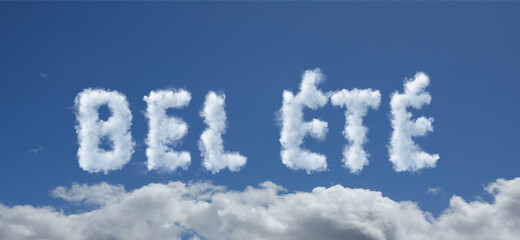 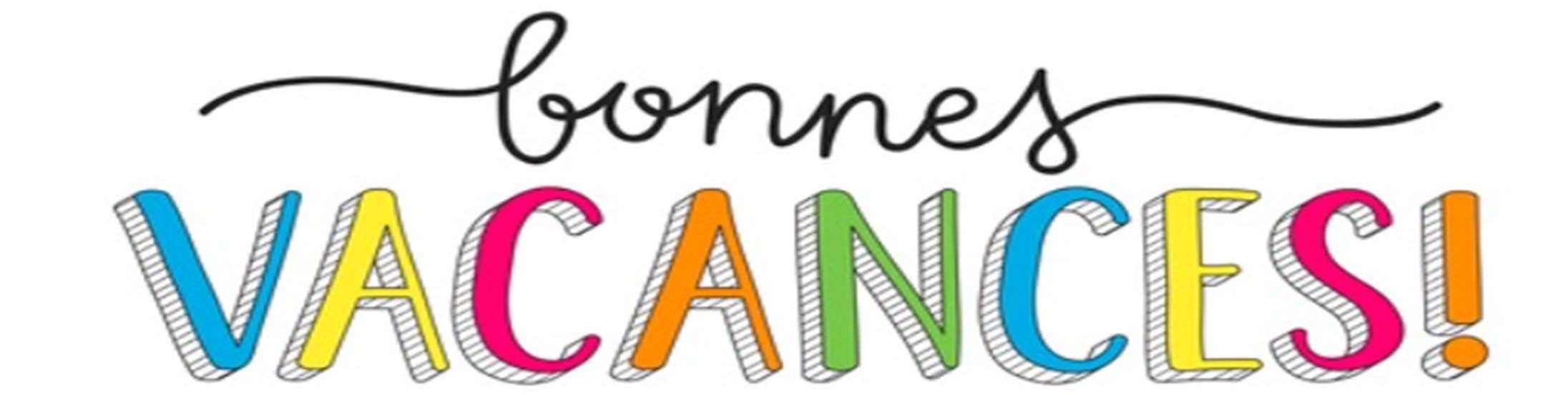